Digitaal & PapierDe ideale mix om te differentiëren
Kees Hooyman
St Bonifatiuscollege Utrecht
Uitgeverij ThiemeMeulenhoff
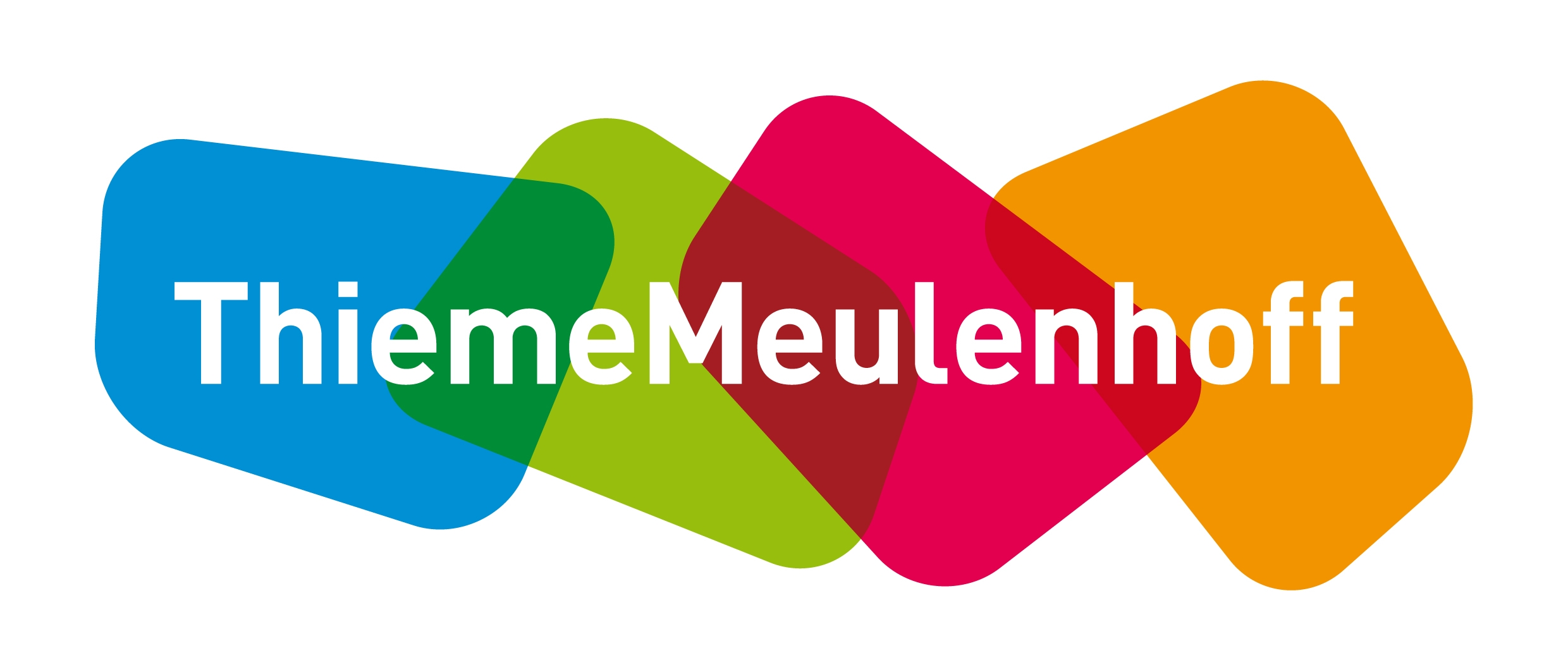 Digitaal & PapierDe ideale mix om te differentiëren
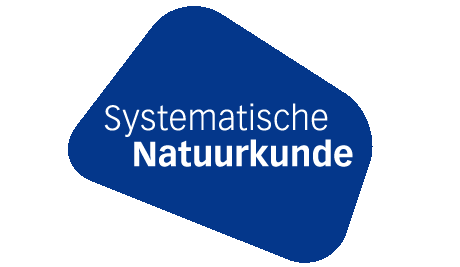 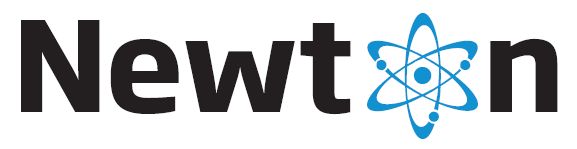 Wanneer papier, wanneer digitaal? 
Wat is de meerwaarde? Welk materiaal zorgt voor beter onderwijs? 

Wat helpt onze leerlingen? Waardoor werken ze effectiever of sneller? 
Wat helpt hen om beter te presteren bij de toets? 
Kun je hiermee beter differentiëren?
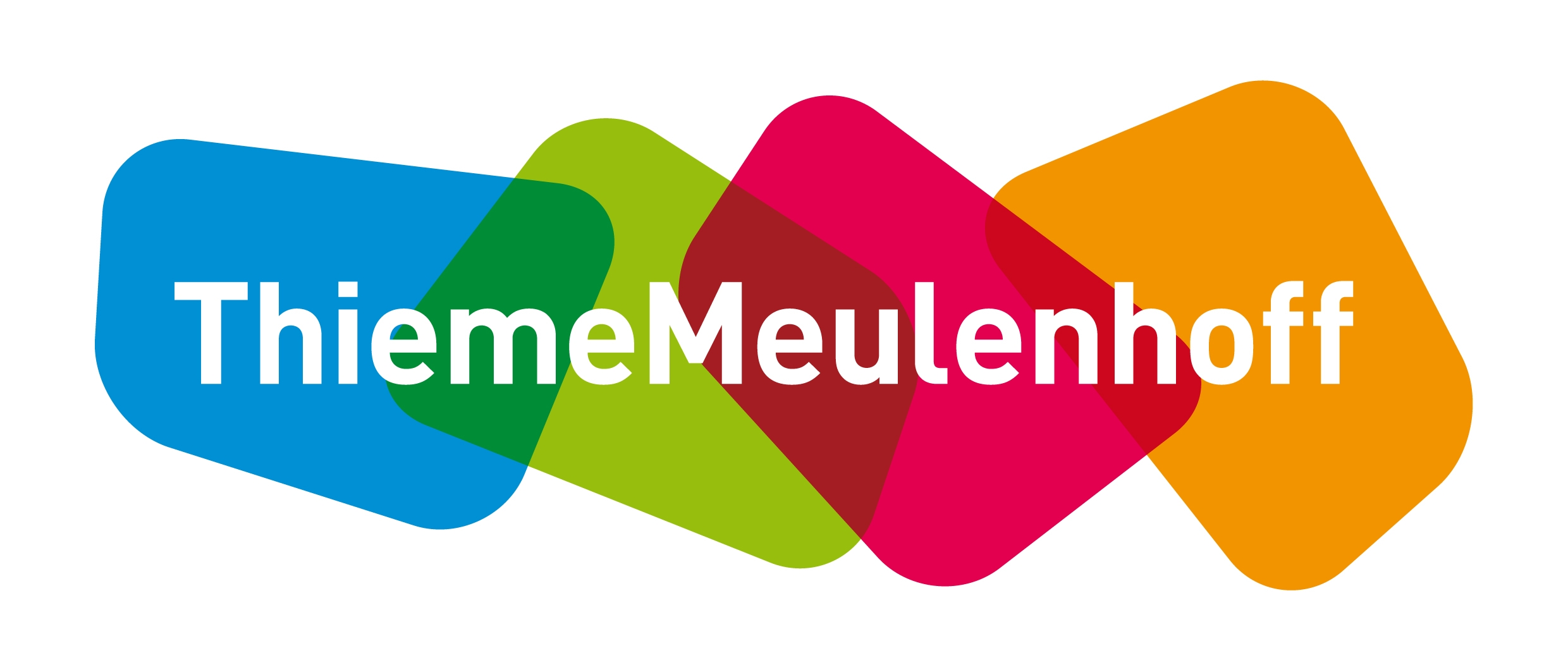 Digitaal & PapierDe ideale mix om te differentiëren
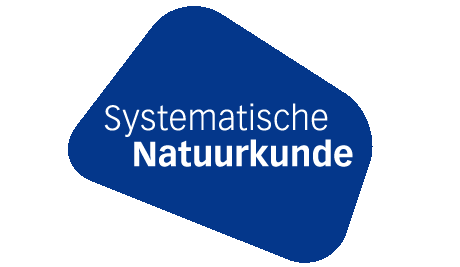 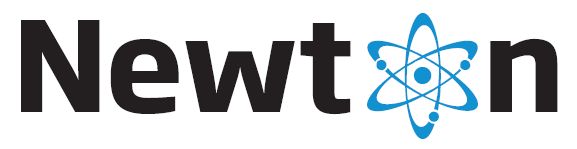 Welke onderdelen van een hoofdstuk digitaal?
Start van een hoofdstuk
Start van een paragraaf – gesloten vragen
Oefenopgaven met feedback – halverwege
Oefenopgaven met feedback – einde
Diagnostische toets(en)
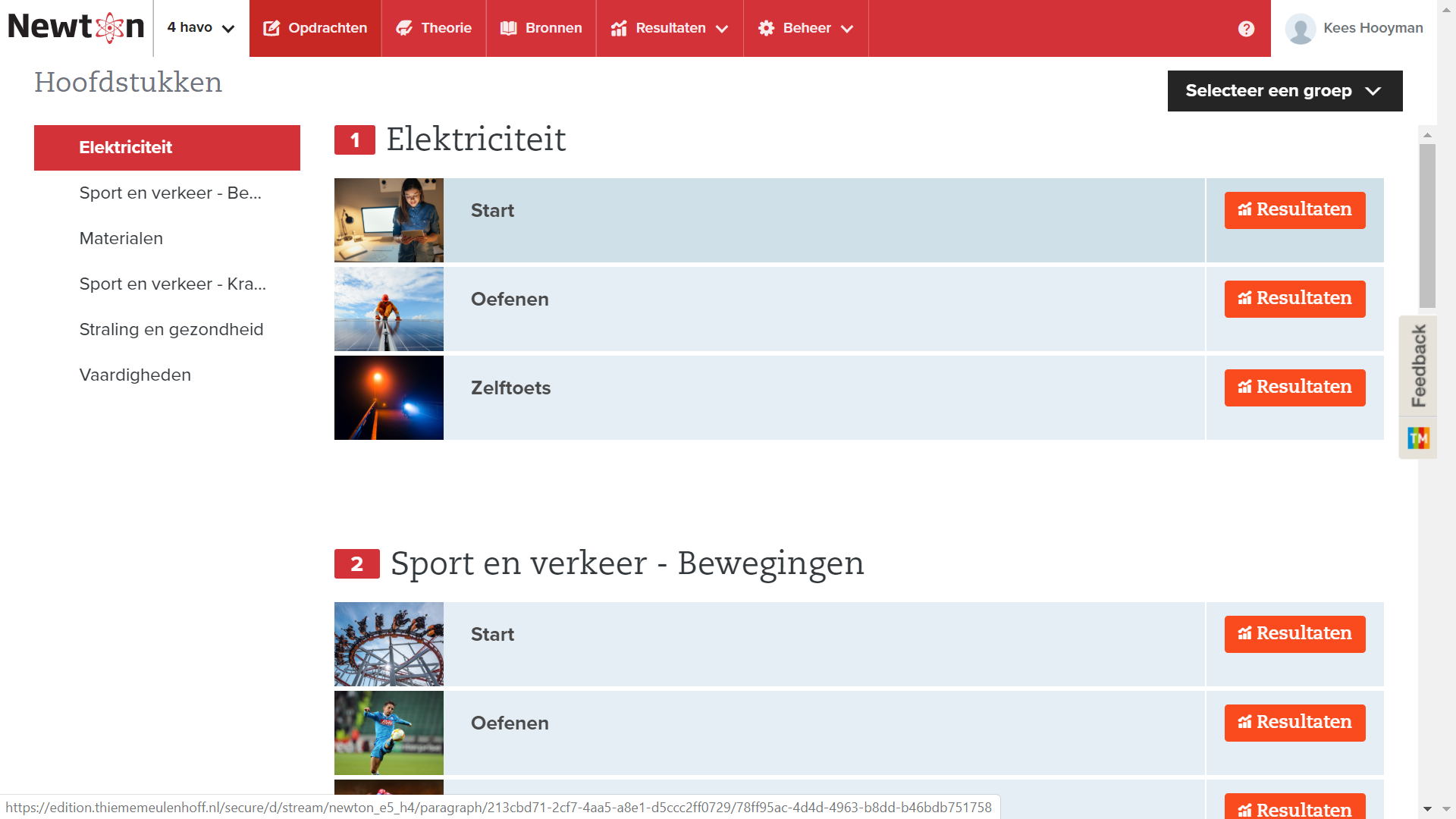 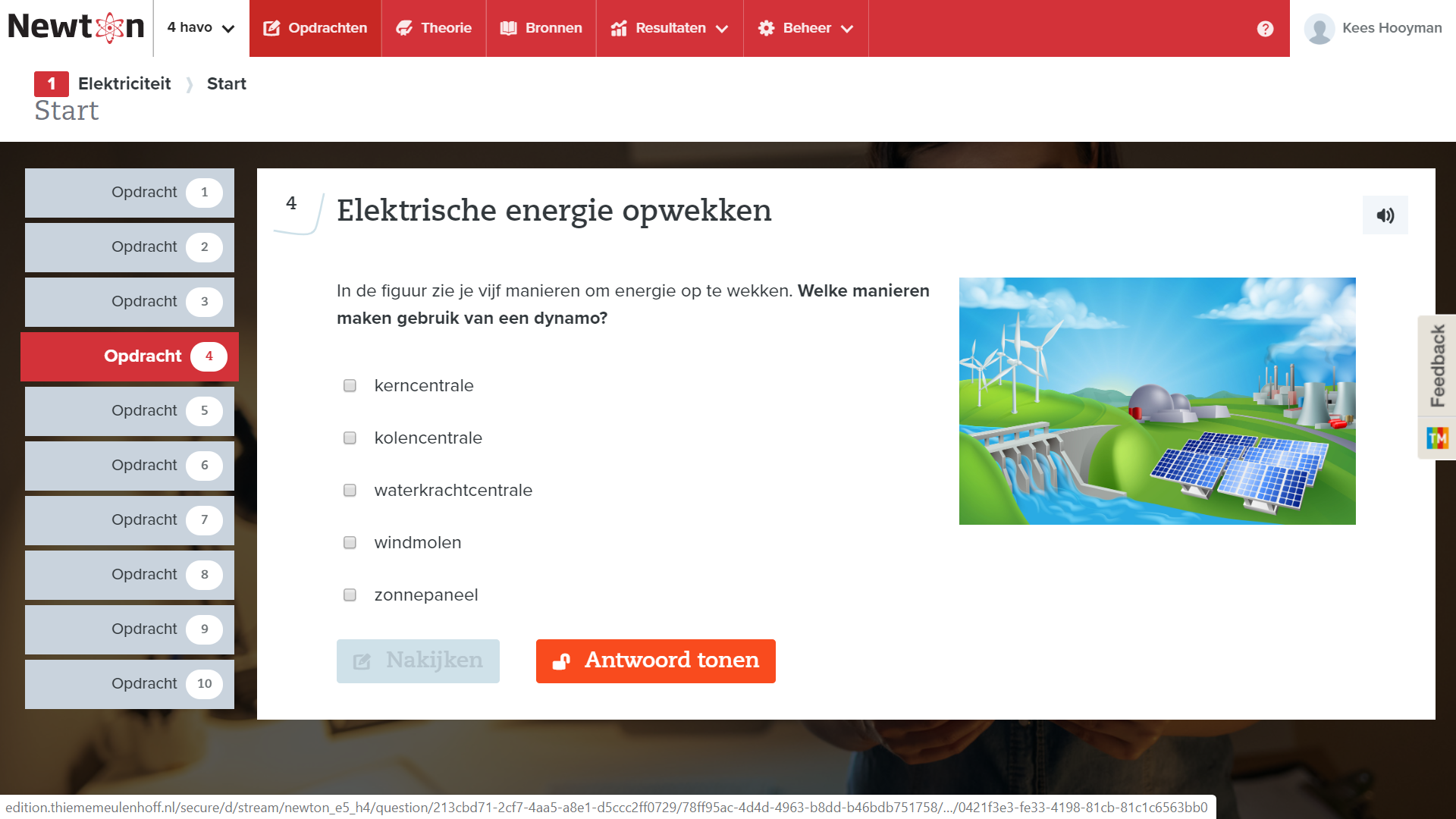 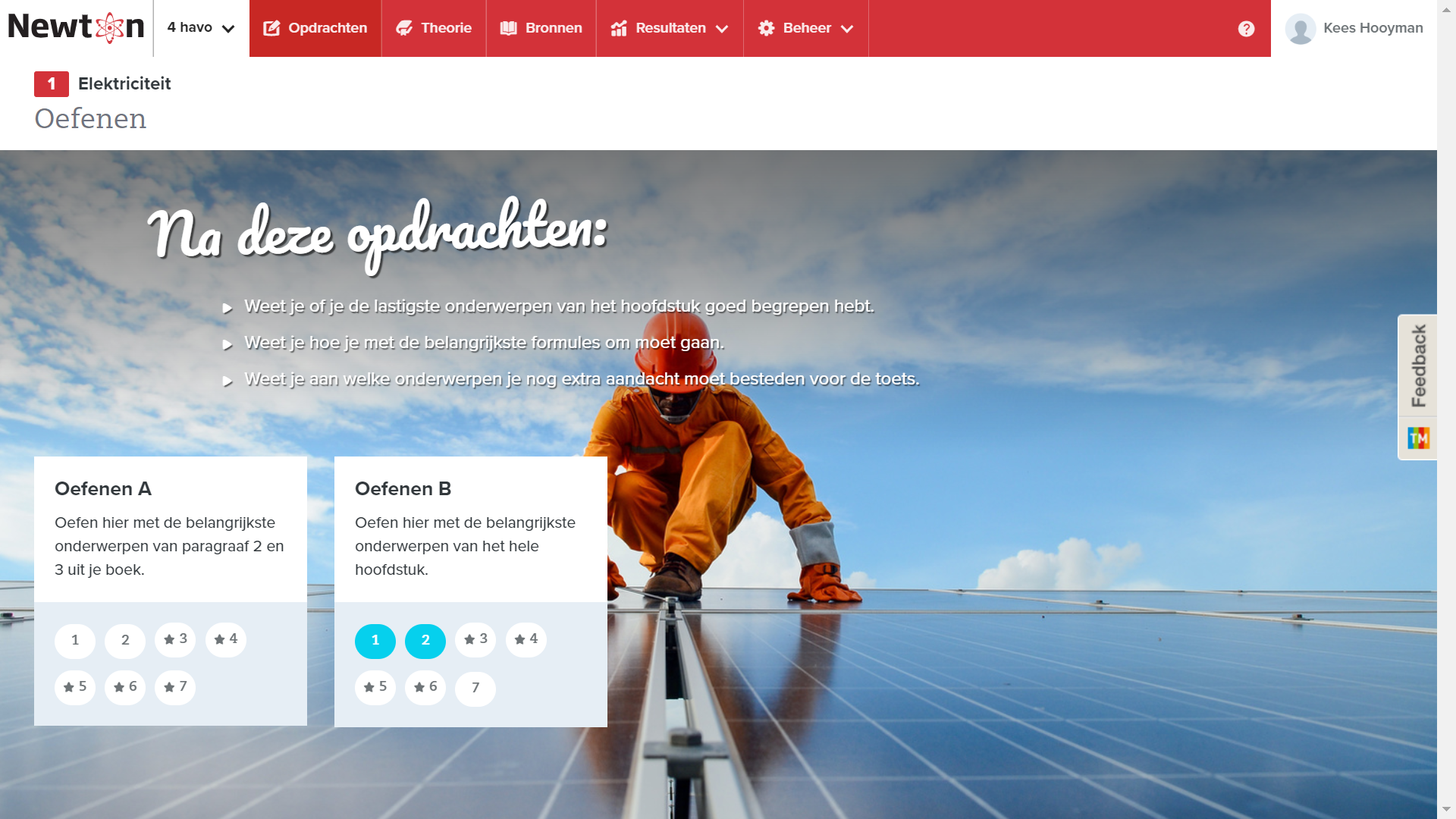 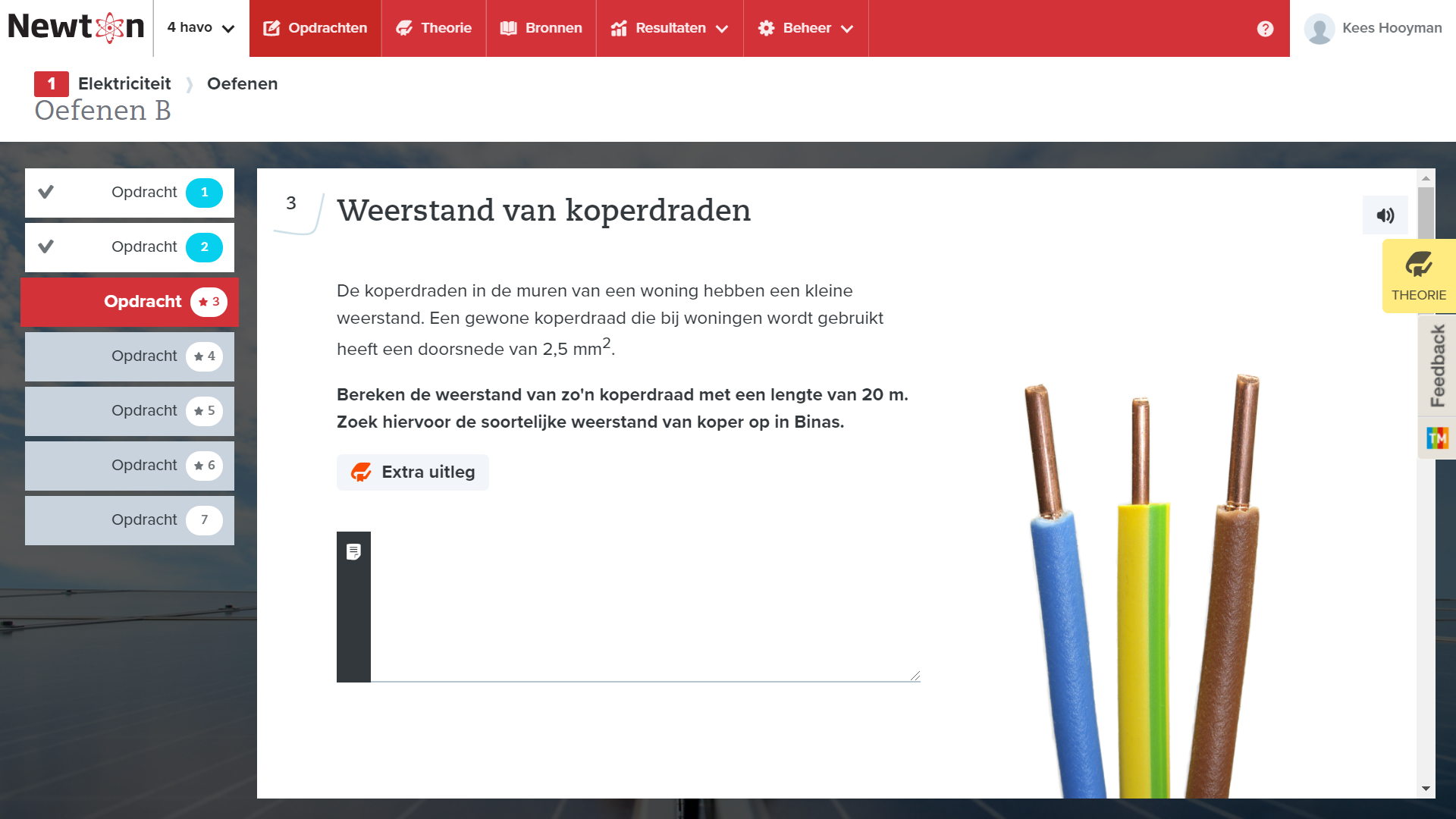 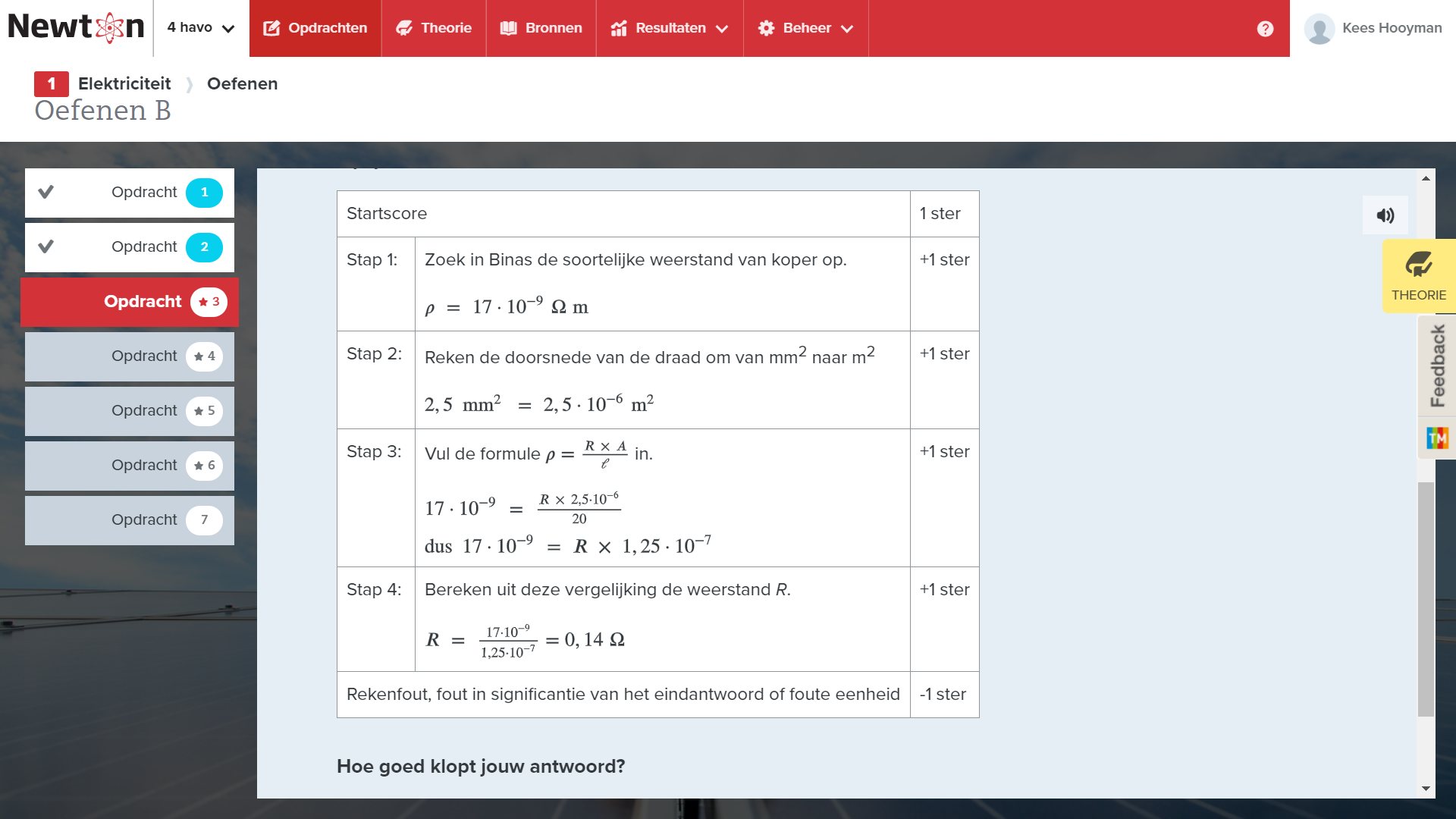 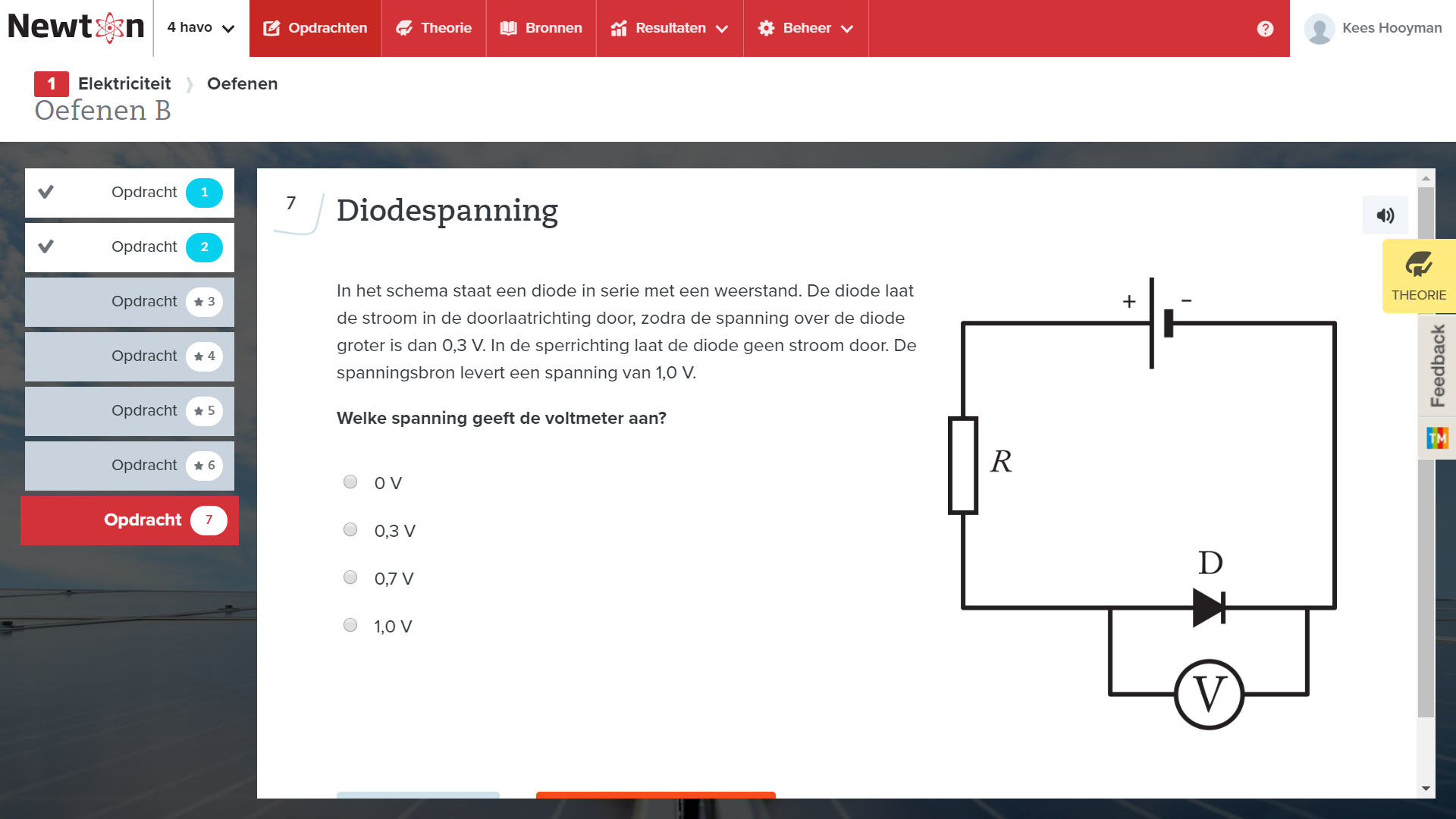 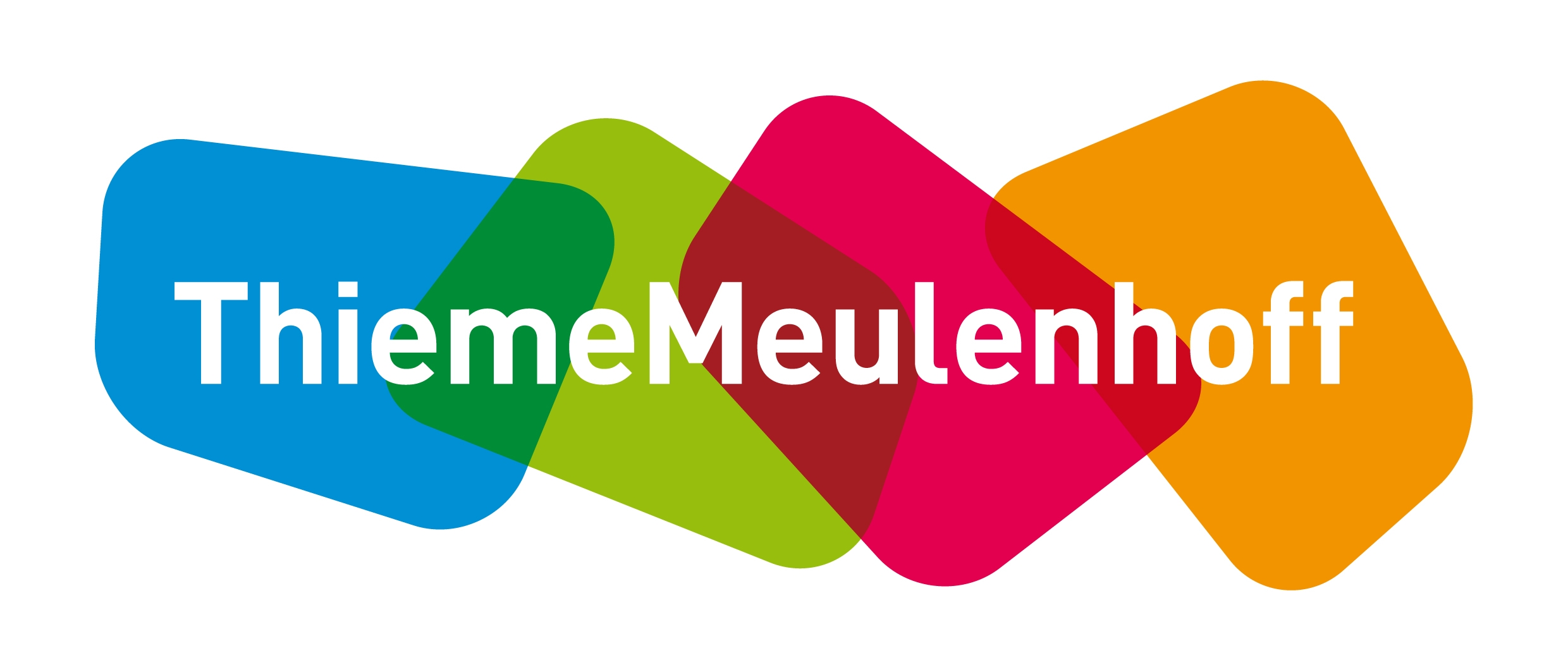 Digitaal & PapierDe ideale mix om te differentiëren
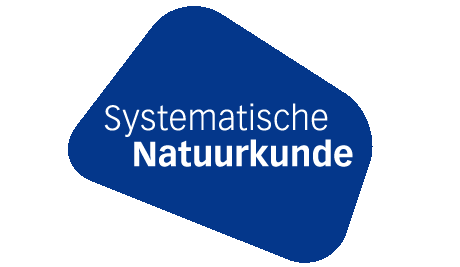 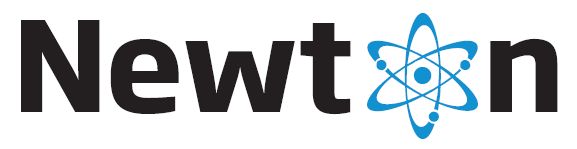 Nu zelf aan de slag met eDition.

Open Google Chrome of Safari

 Ga naar thiememeulenhoff.nl
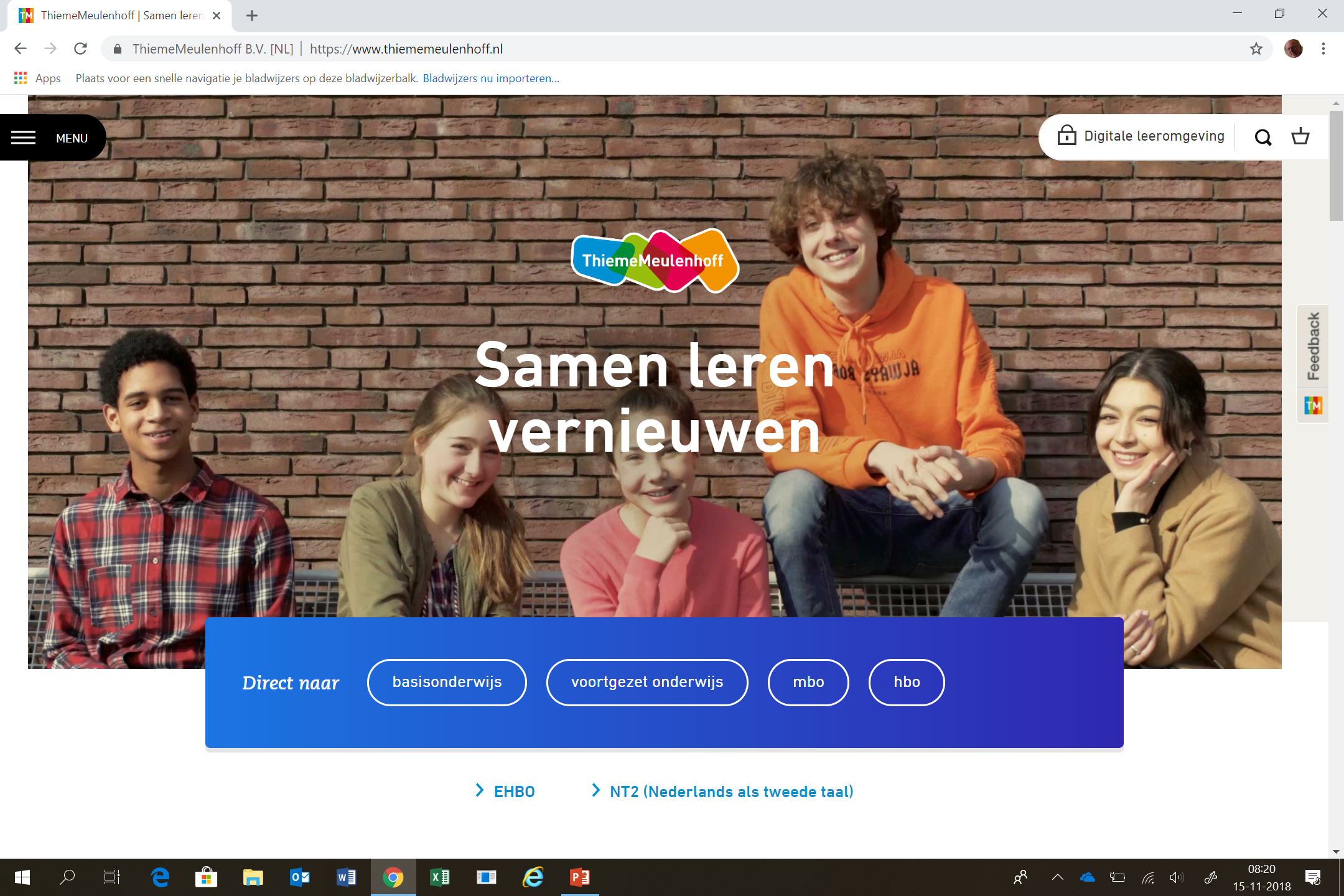 Klik op 
Digitale leeromgeving
11/12/2019
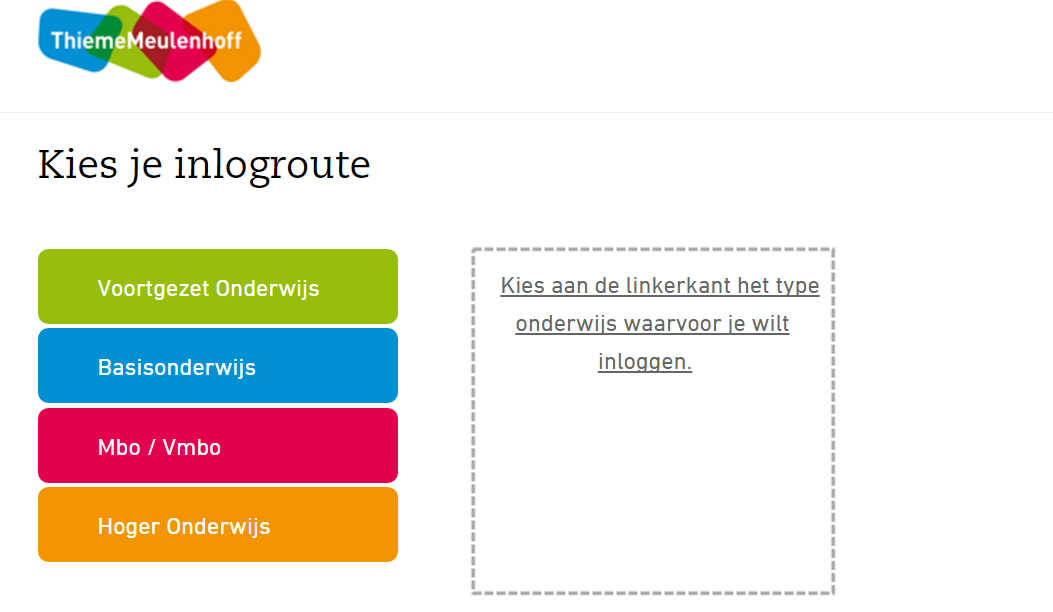 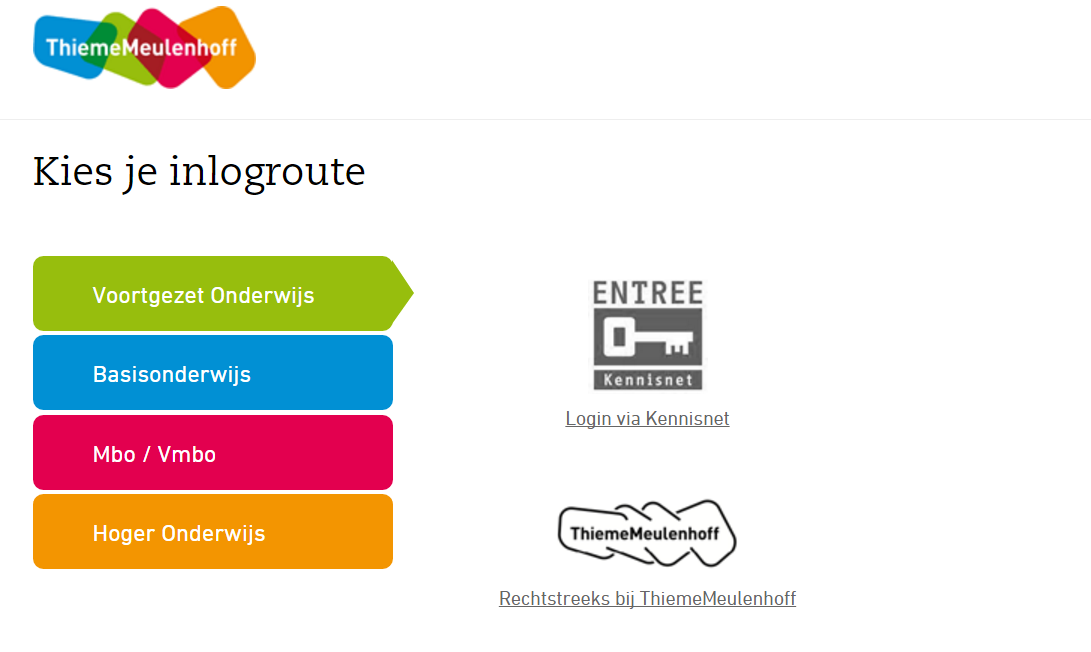 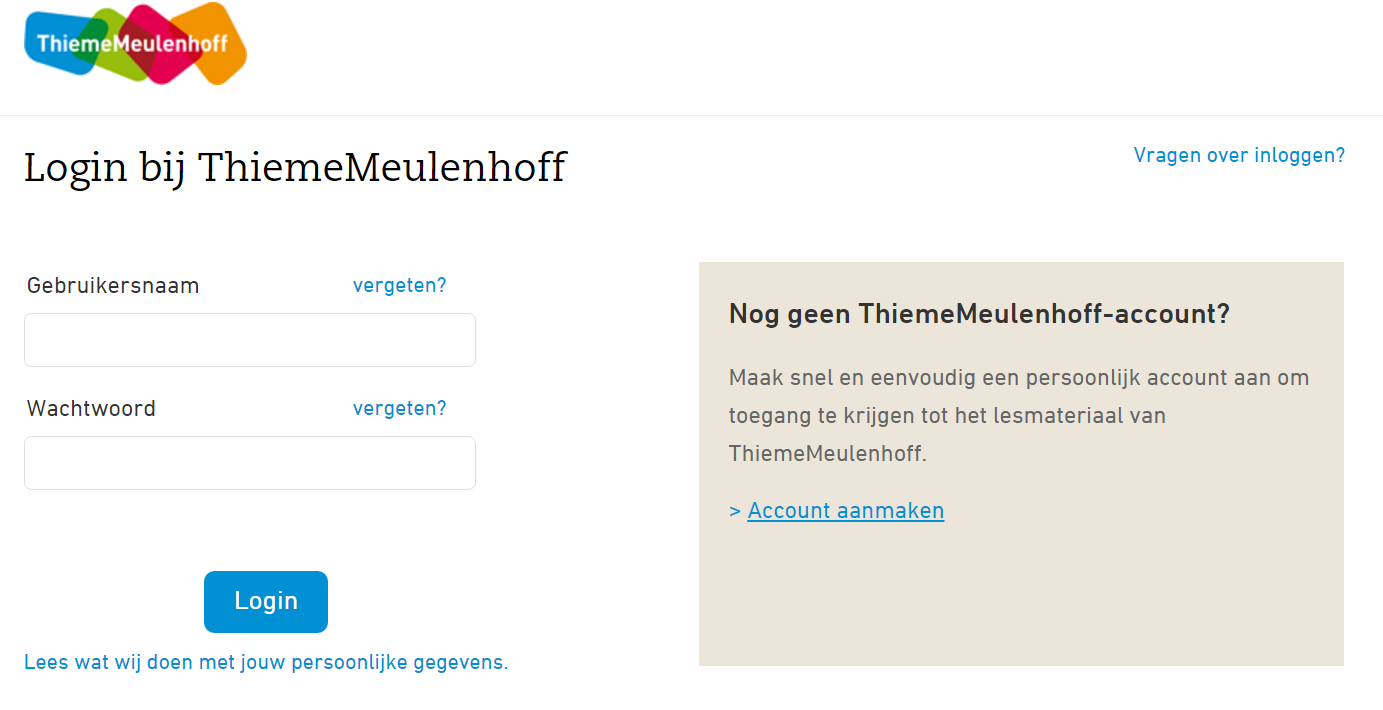 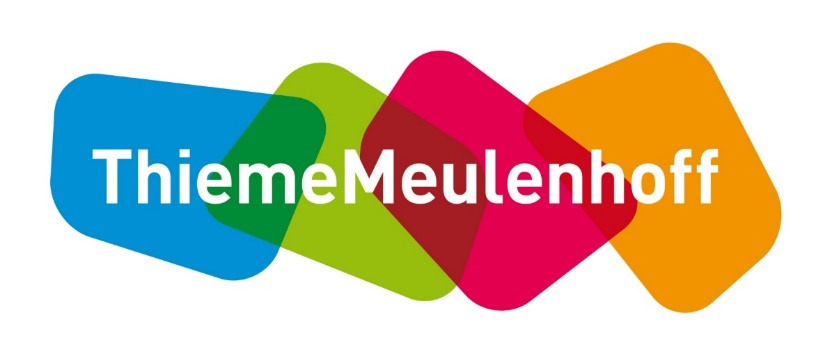 Route Newton 4/5/6 havo/vwo LRN-line
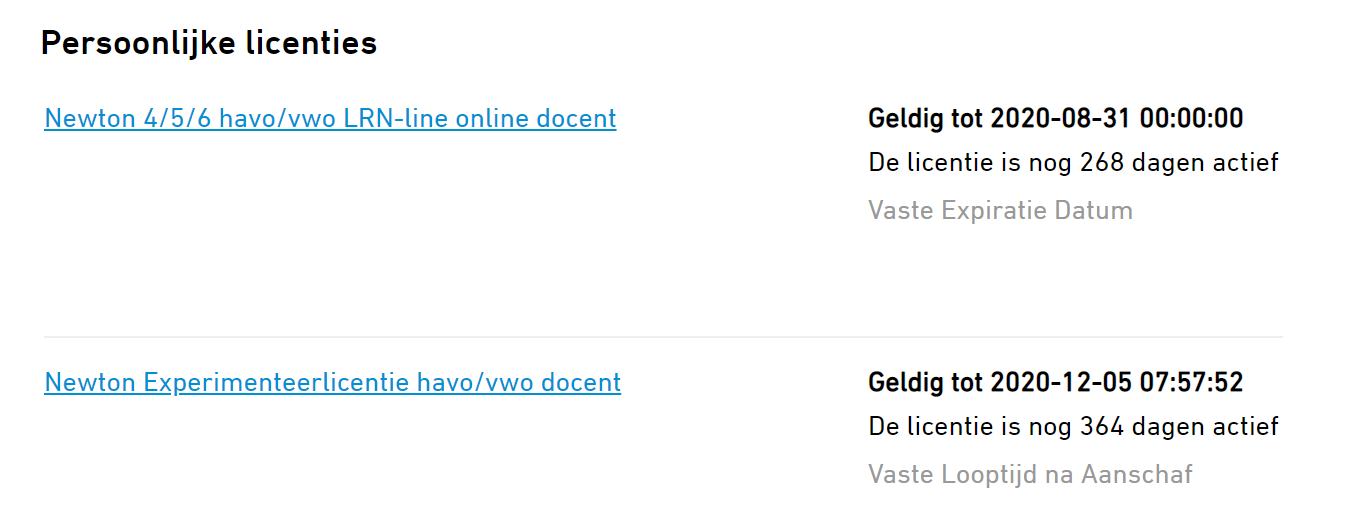 Klik op deze licentie.
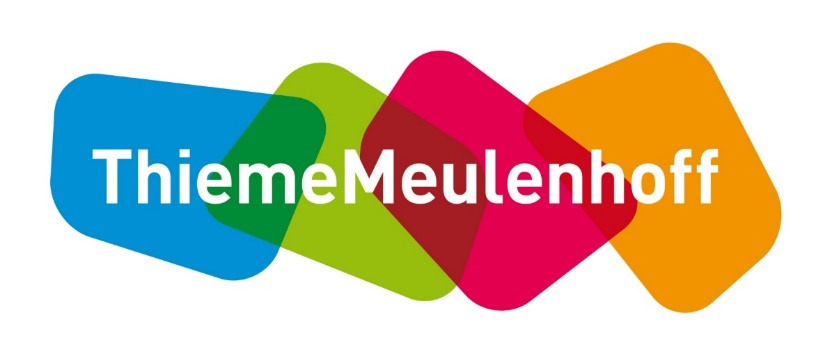 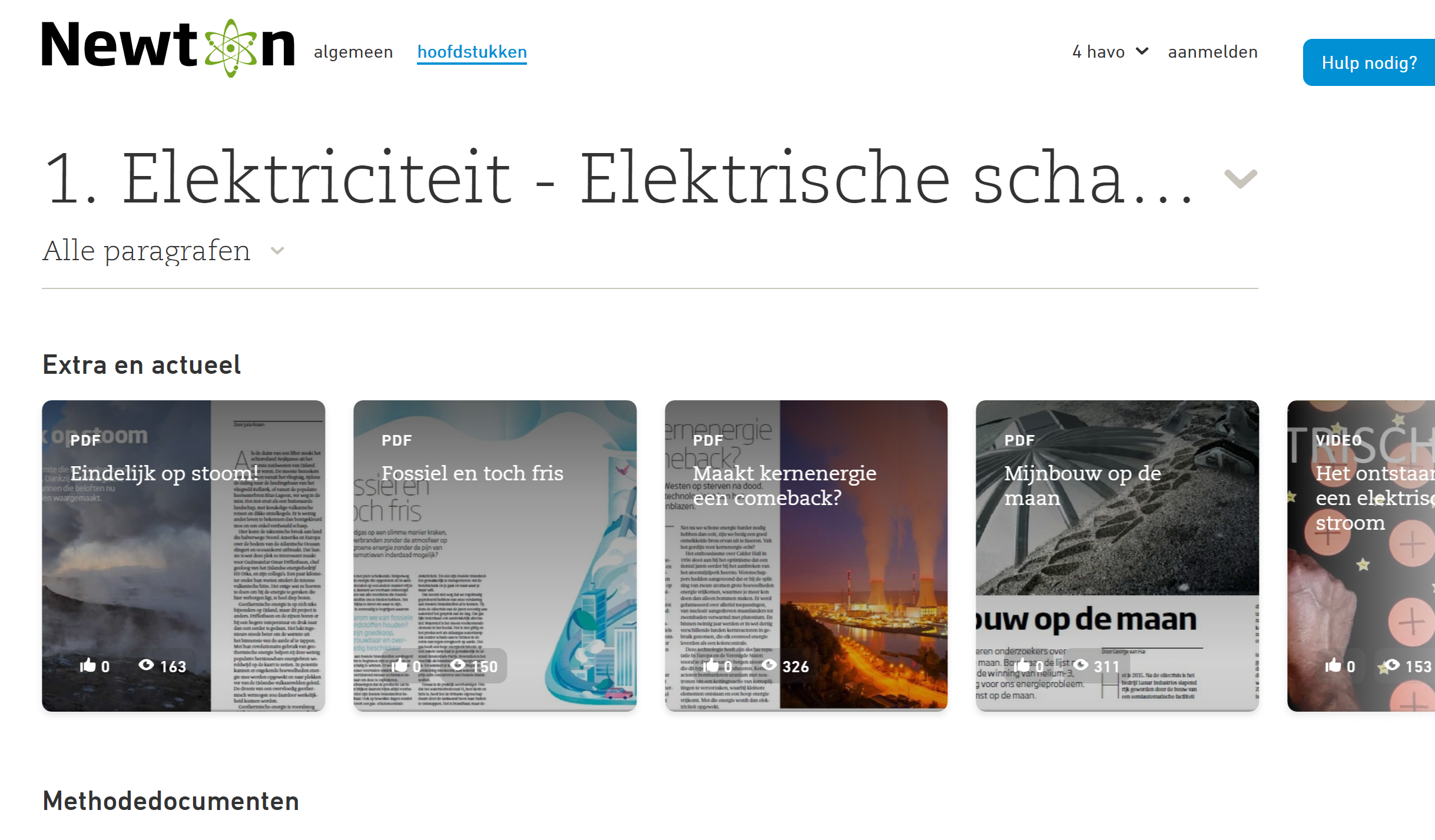 Scroll of swipe iets naar beneden.
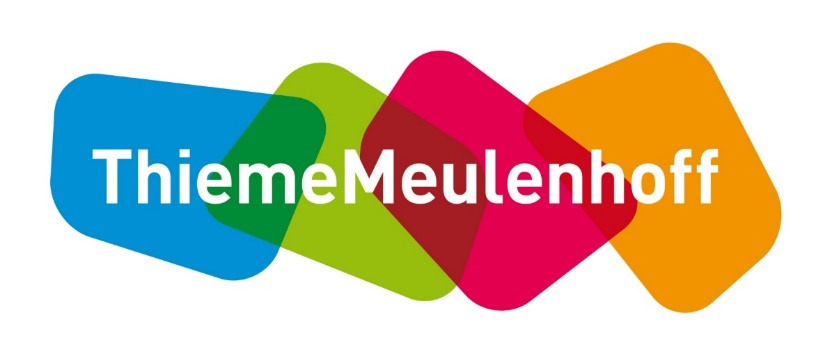 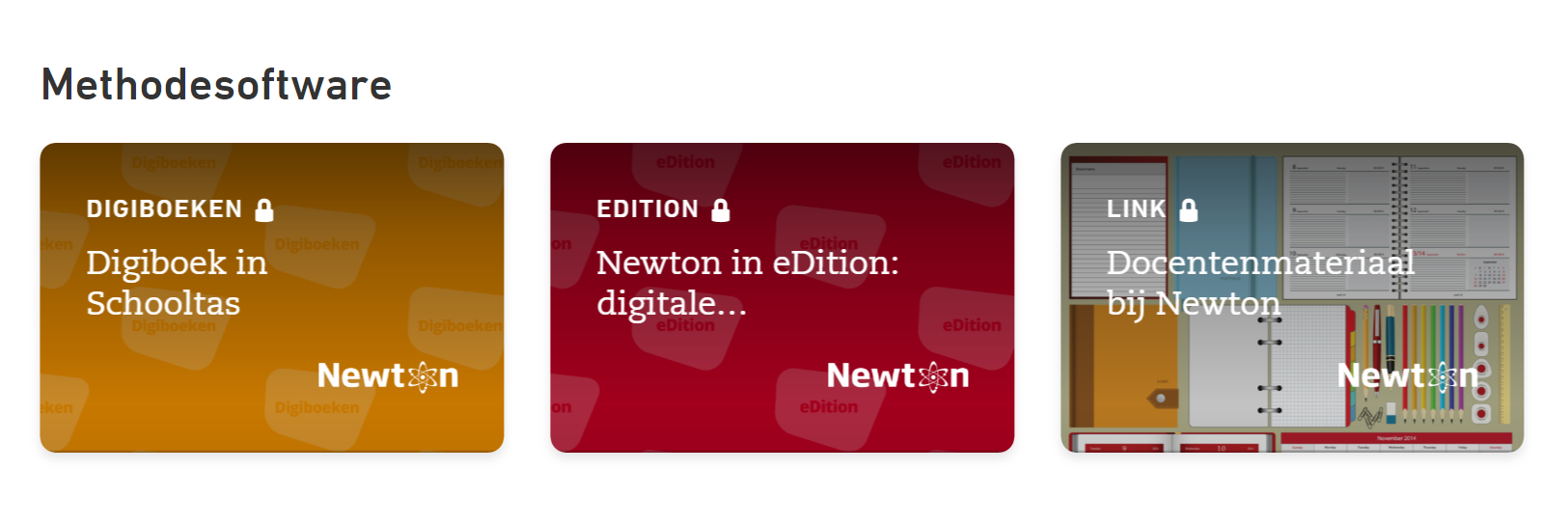 Klik op eDition.
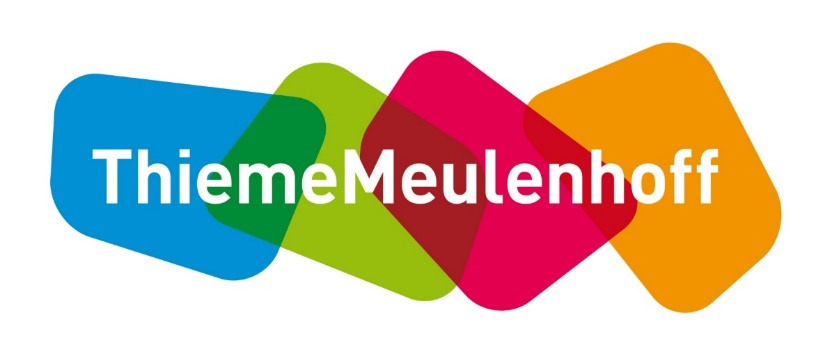 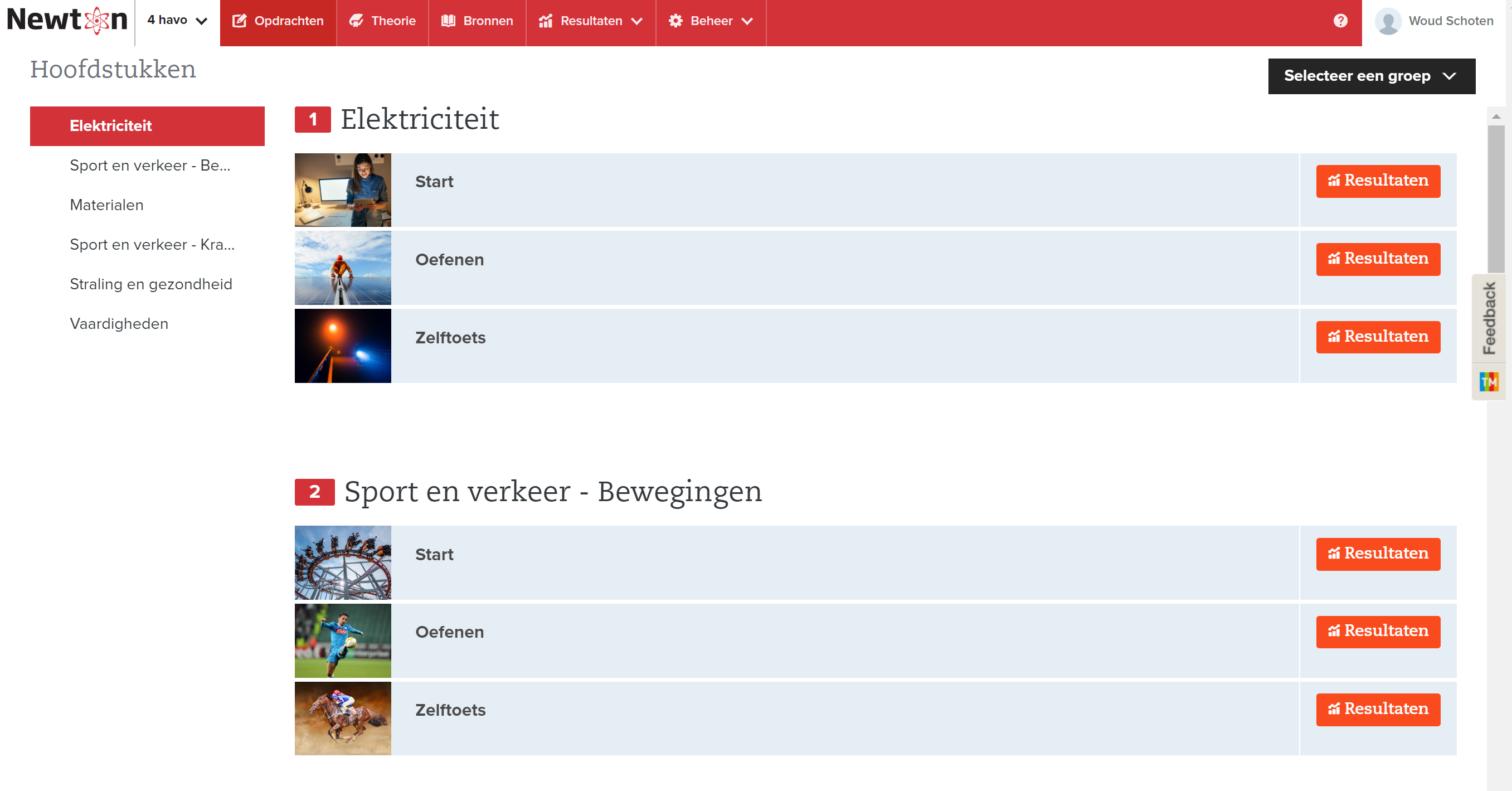 Je kunt nu aan de slag!
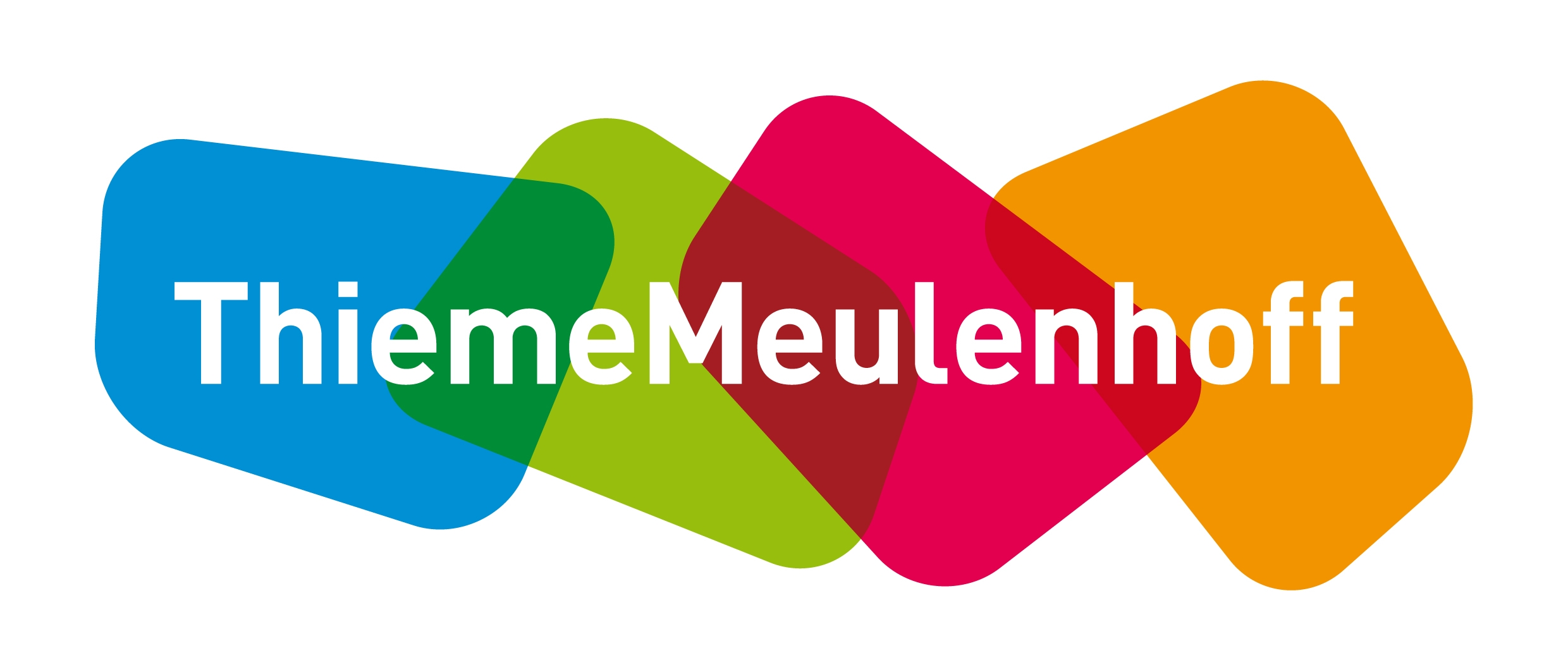 Digitaal & PapierDe ideale mix om te differentiëren
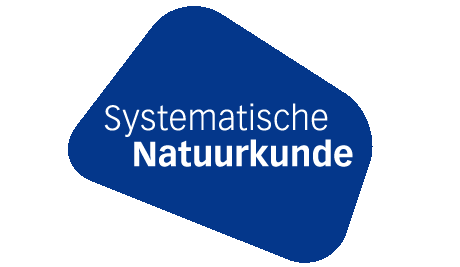 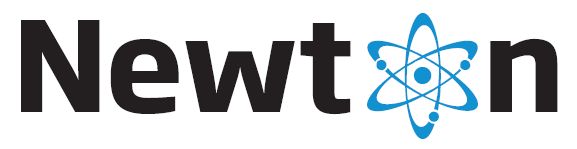 Welke onderdelen van een hoofdstuk digitaal?
Start van een hoofdstuk
Start van een paragraaf – gesloten vragen
Oefenopgaven met feedback – halverwege
Oefenopgaven met feedback – einde
Diagnostische toets(en)
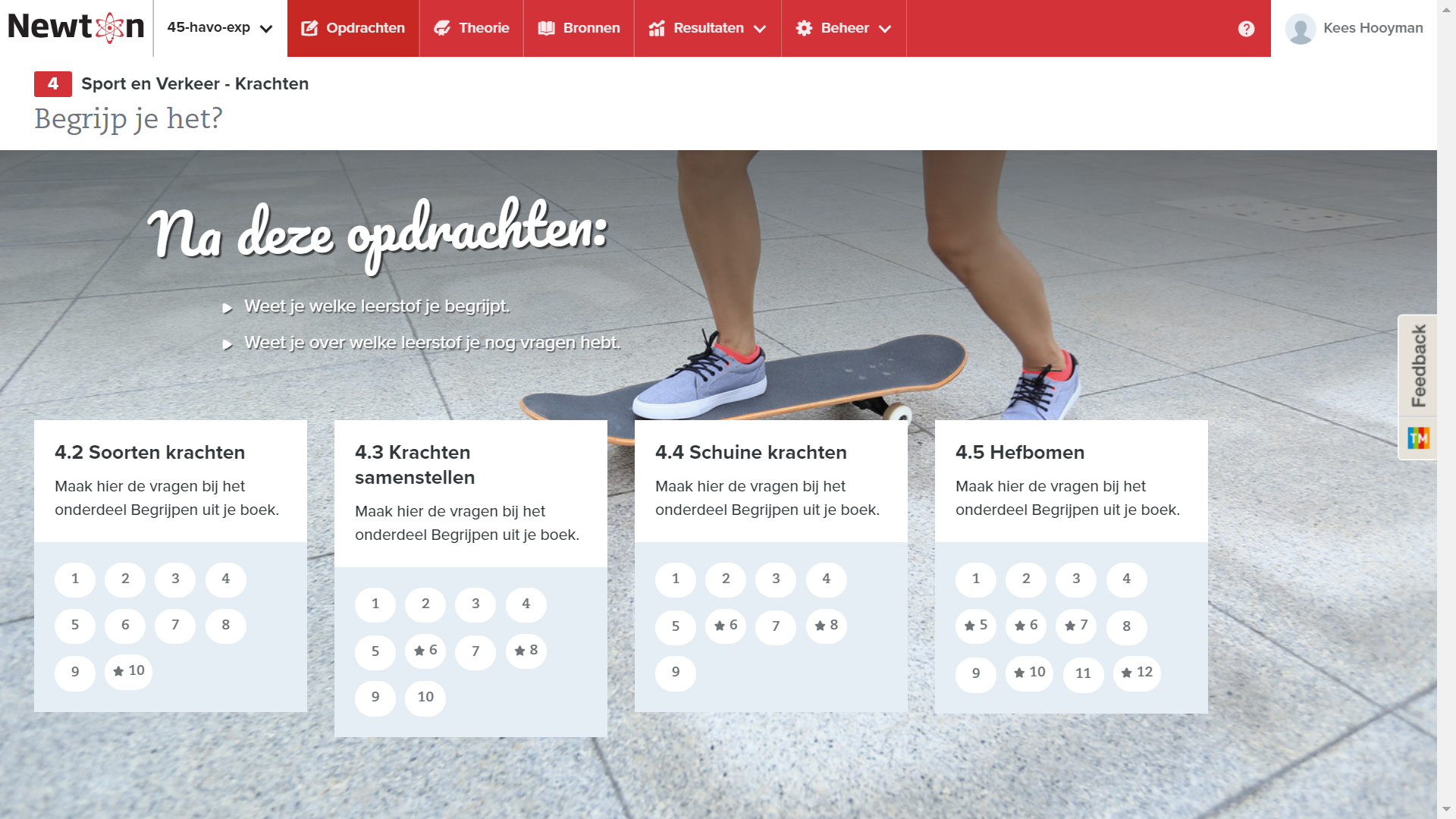 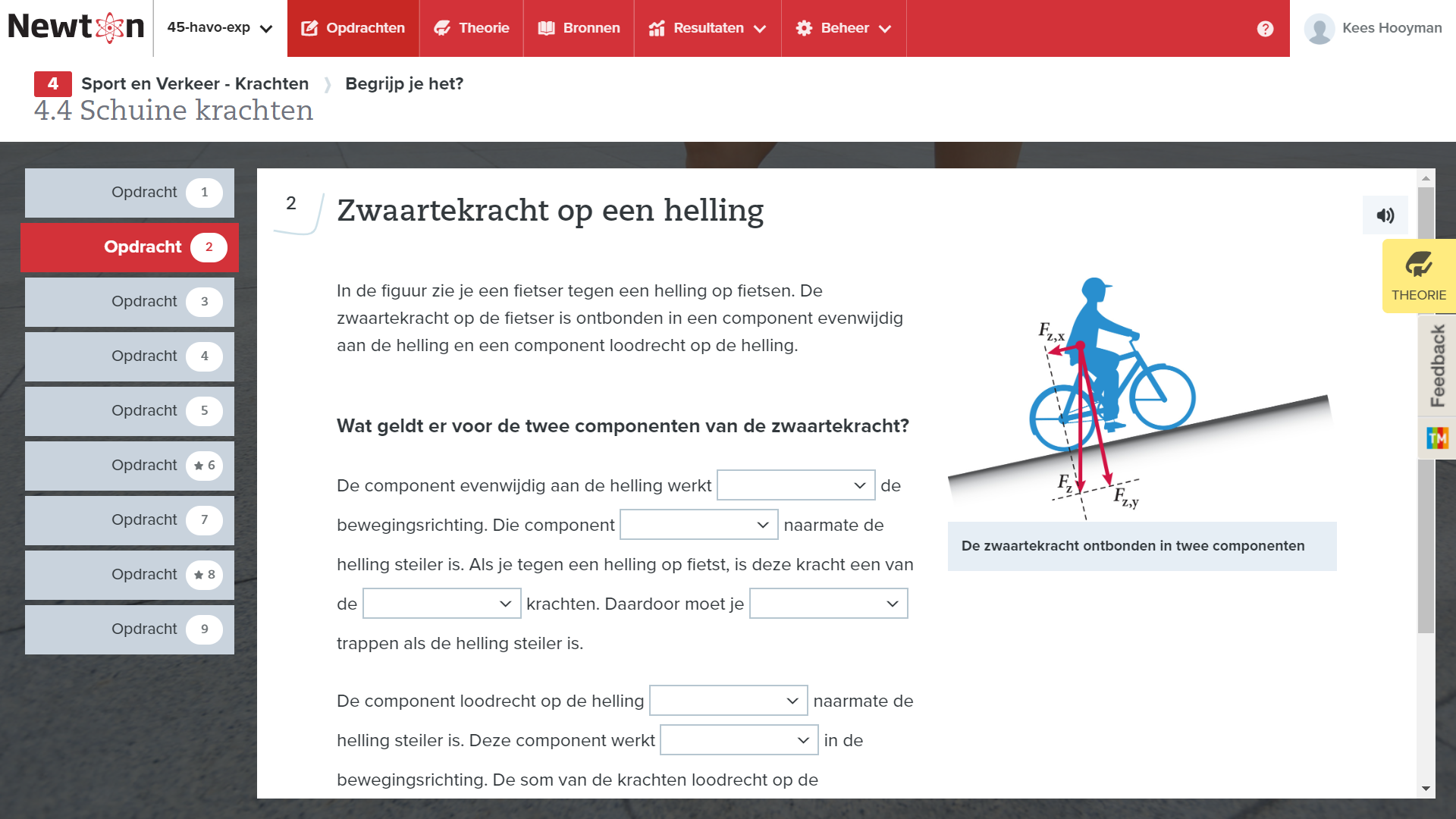 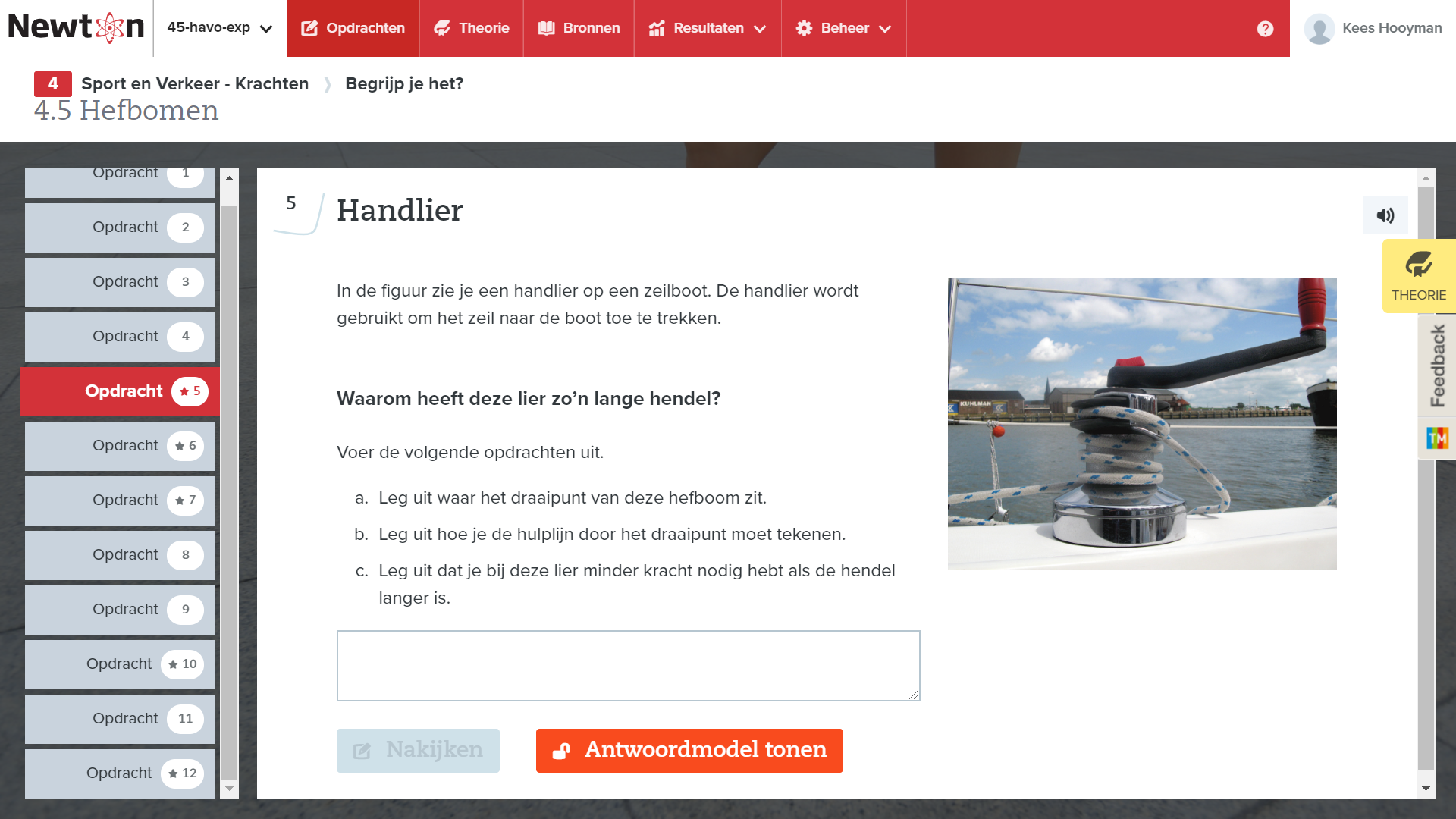 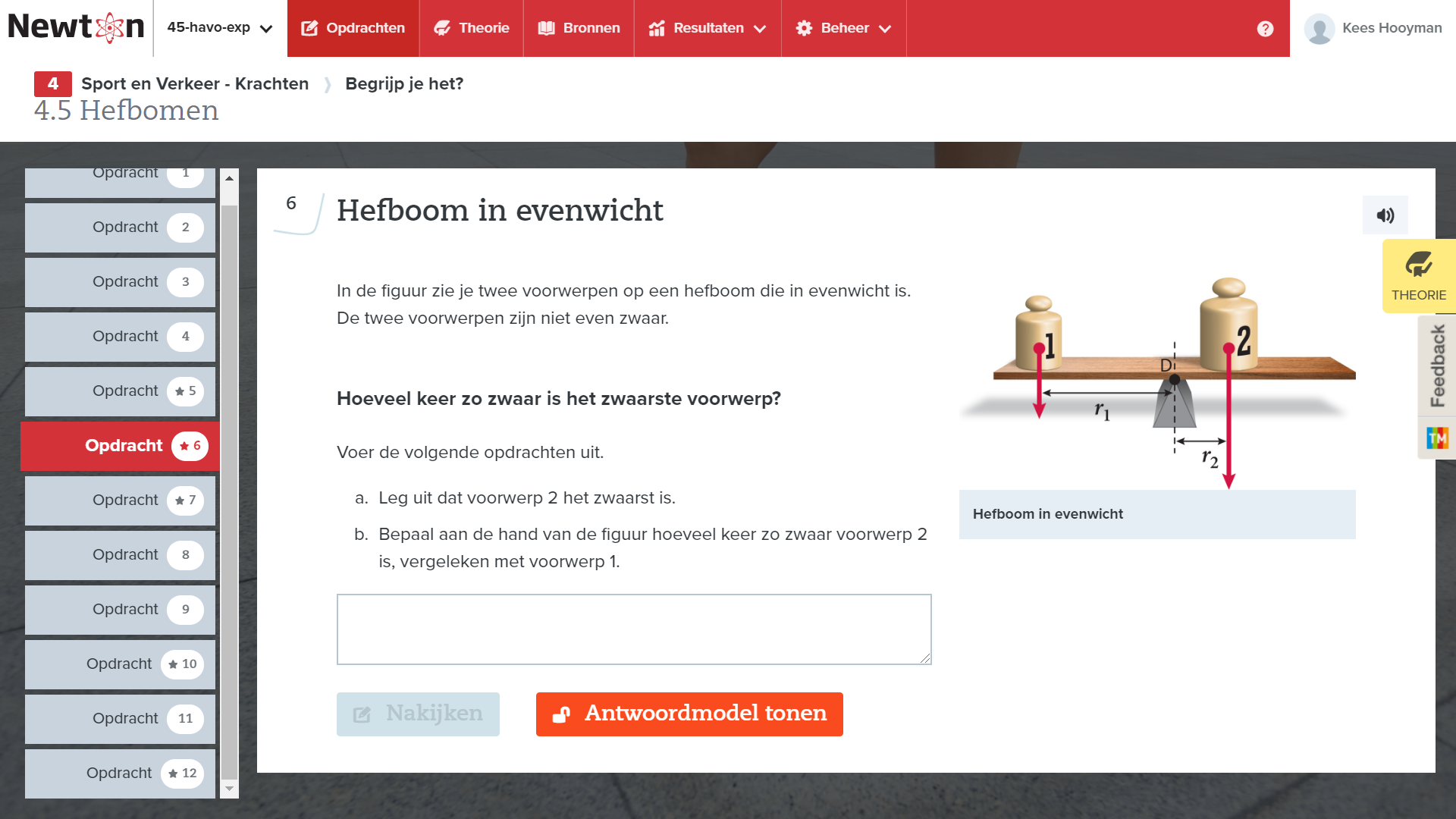 Route Newton Experimenteerlicentie
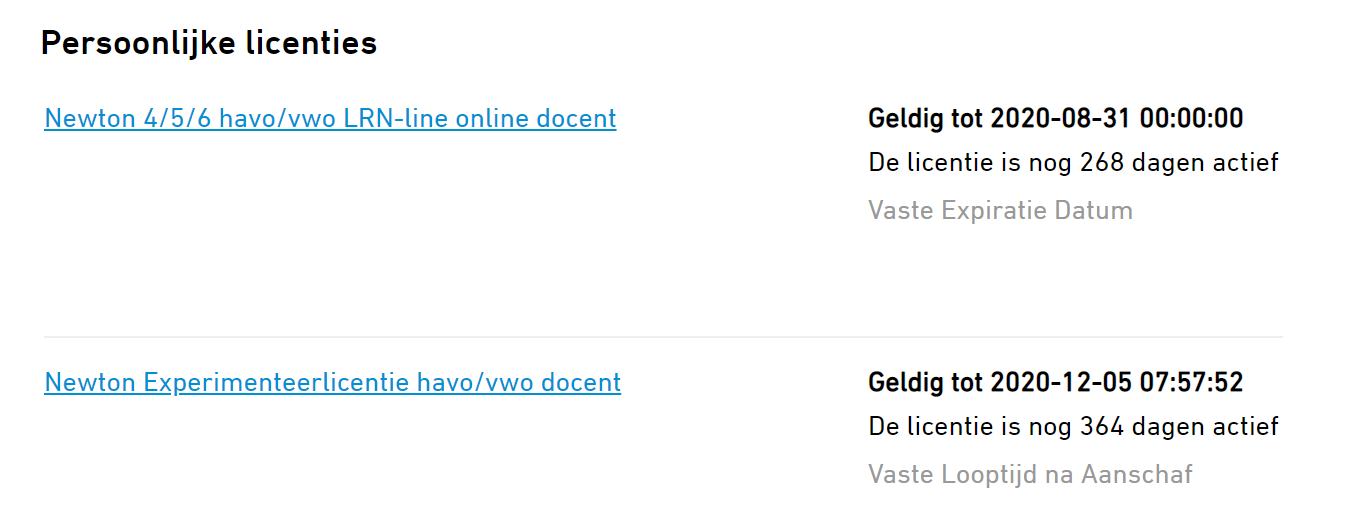 Klik op deze licentie.
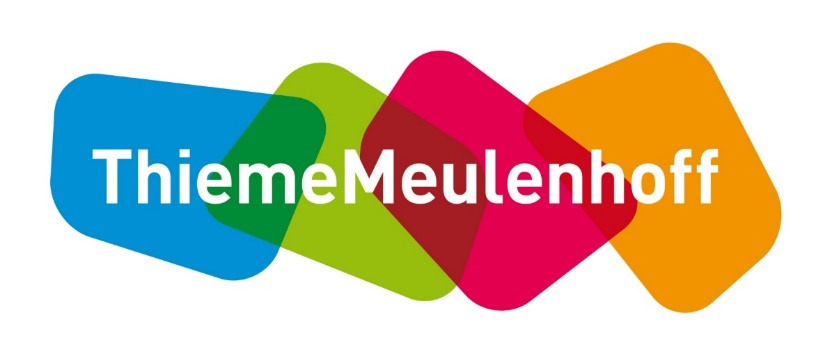 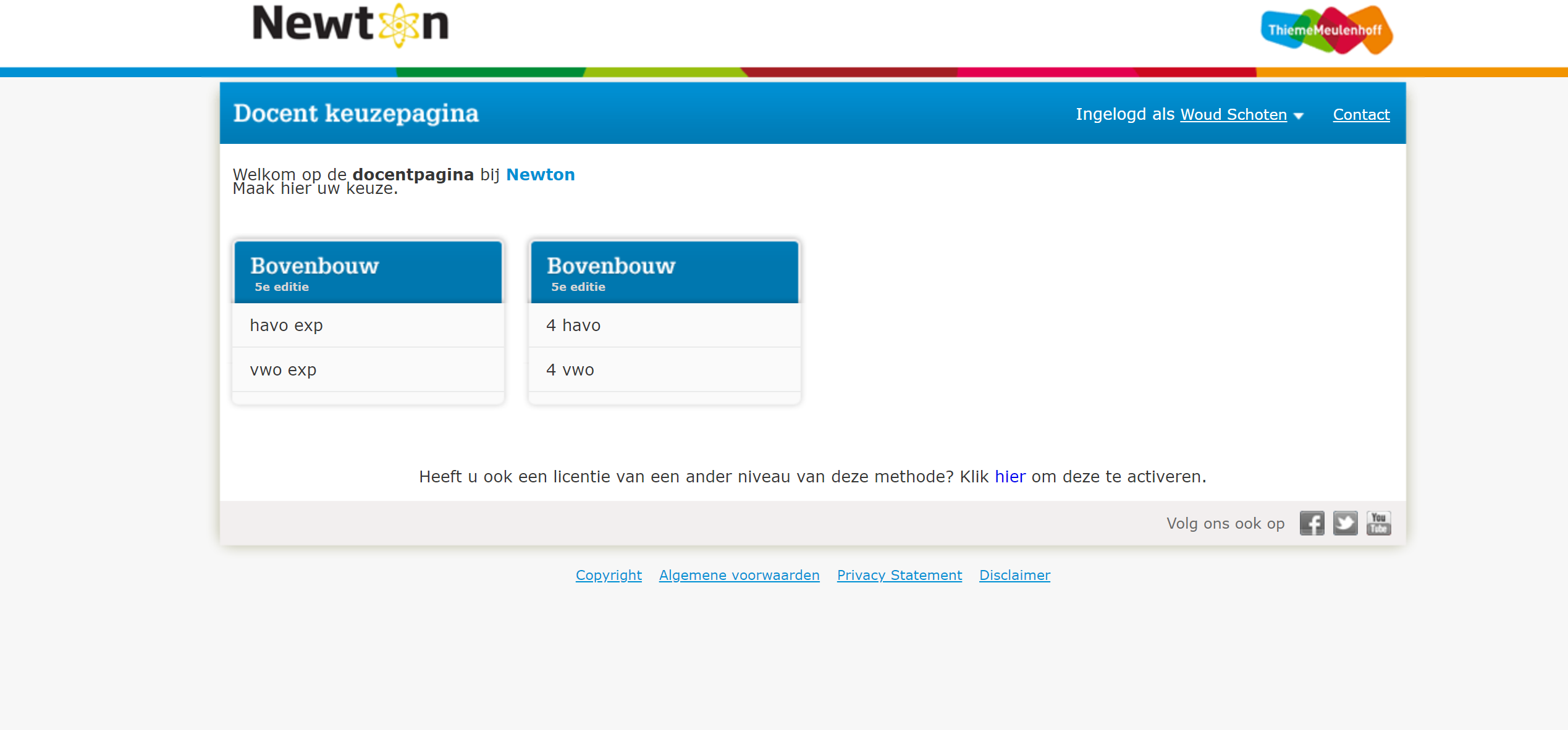 Klik op havo exp
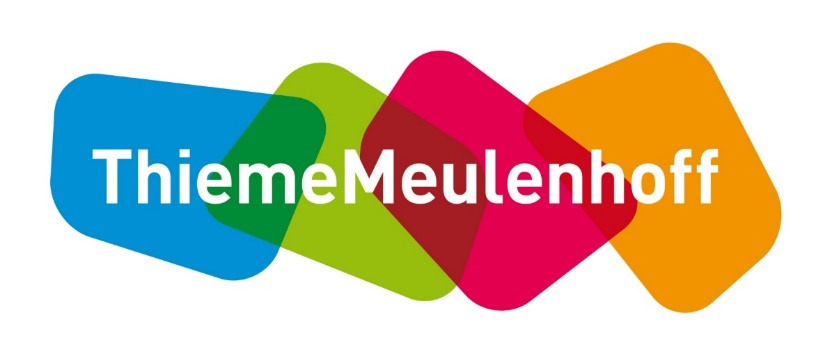 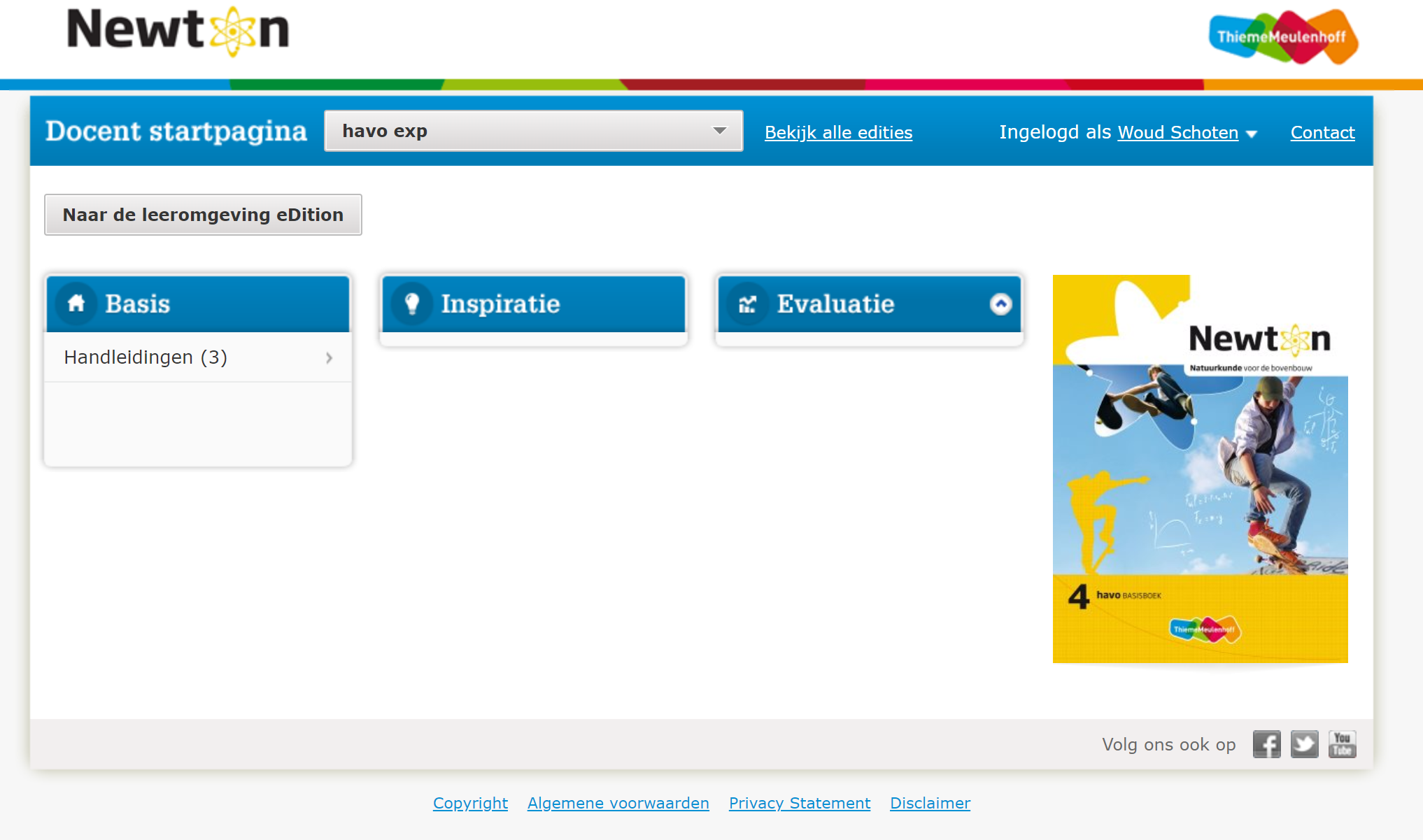 Klik op eDition.
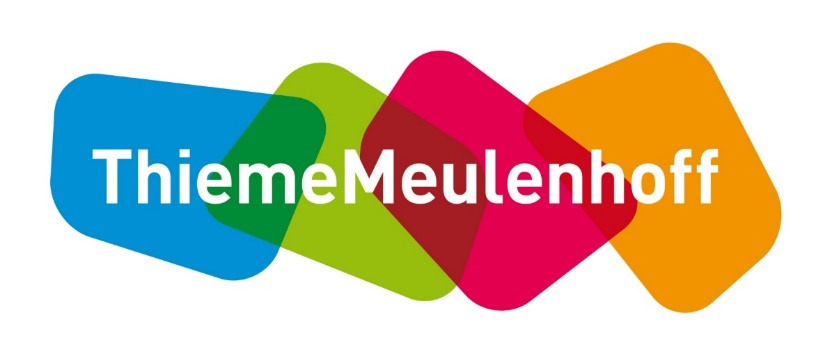 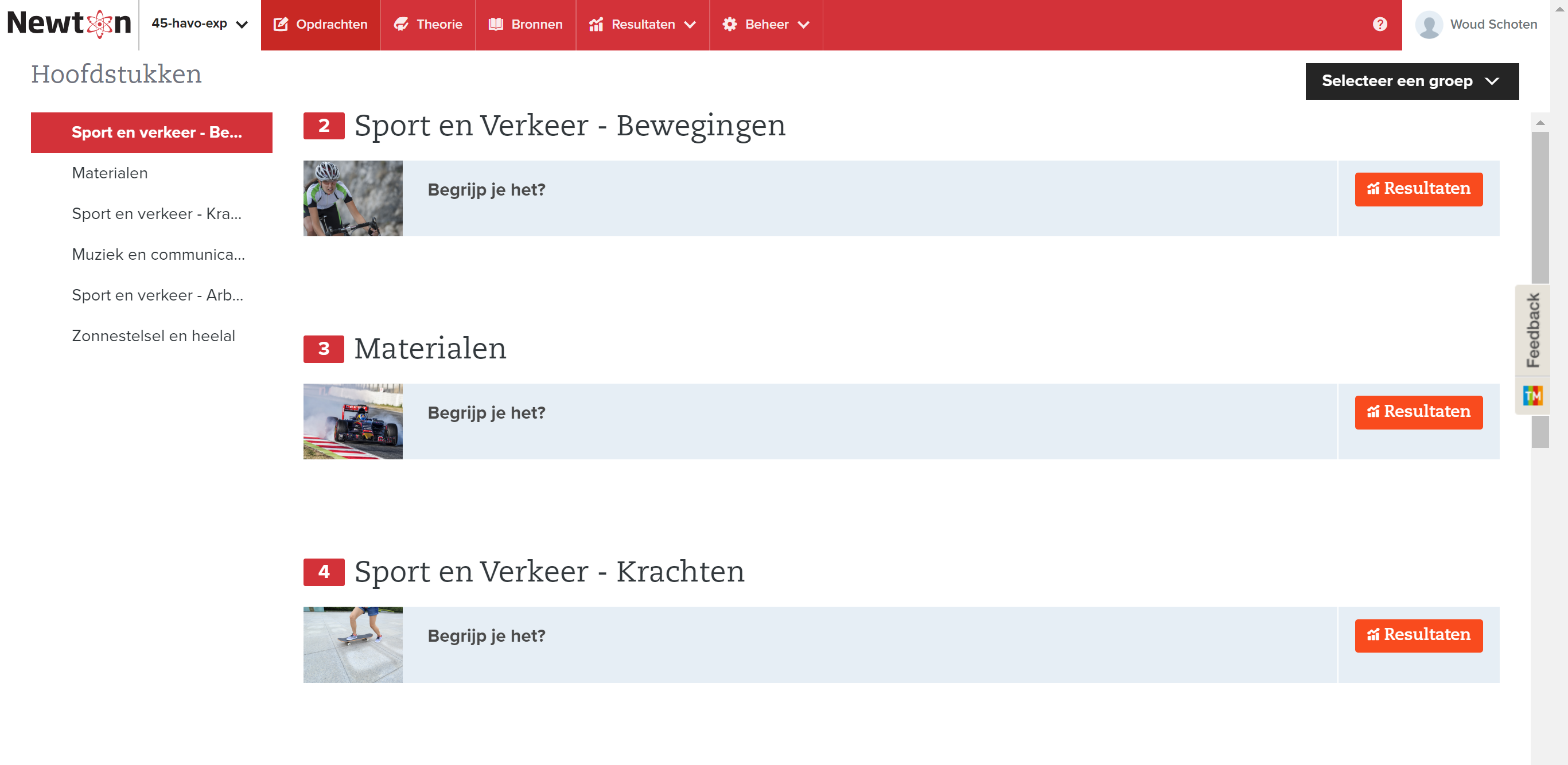 Je kunt nu aan de slag!
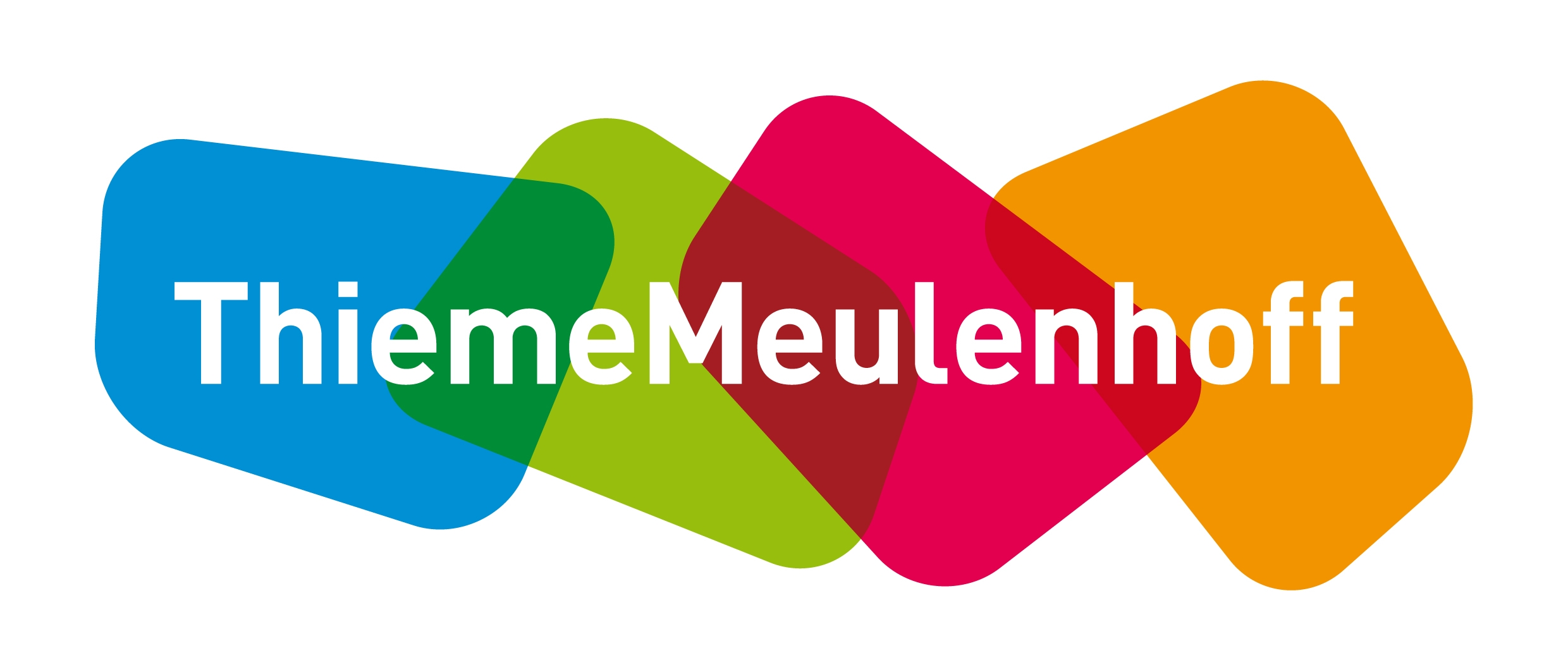 Digitaal & PapierDe ideale mix om te differentiëren
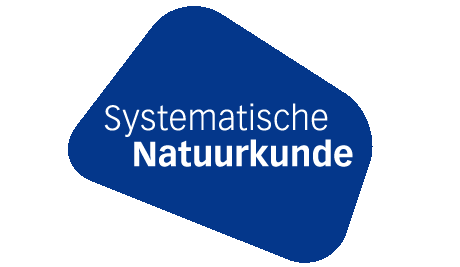 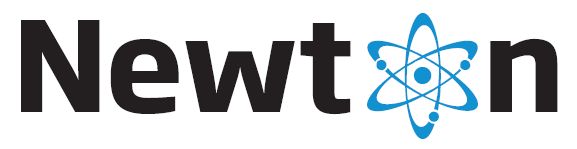 Ervaringen met eDition (leerlingen)
Ik kan me beter concentreren als ik telkens maar één vraag zie.
Bij digitale opdrachten krijg je meteen antwoord.
Leren doe ik het liefst uit een boek
Met het antwoordmodel zie ik gelijk of ik het heb begrepen.
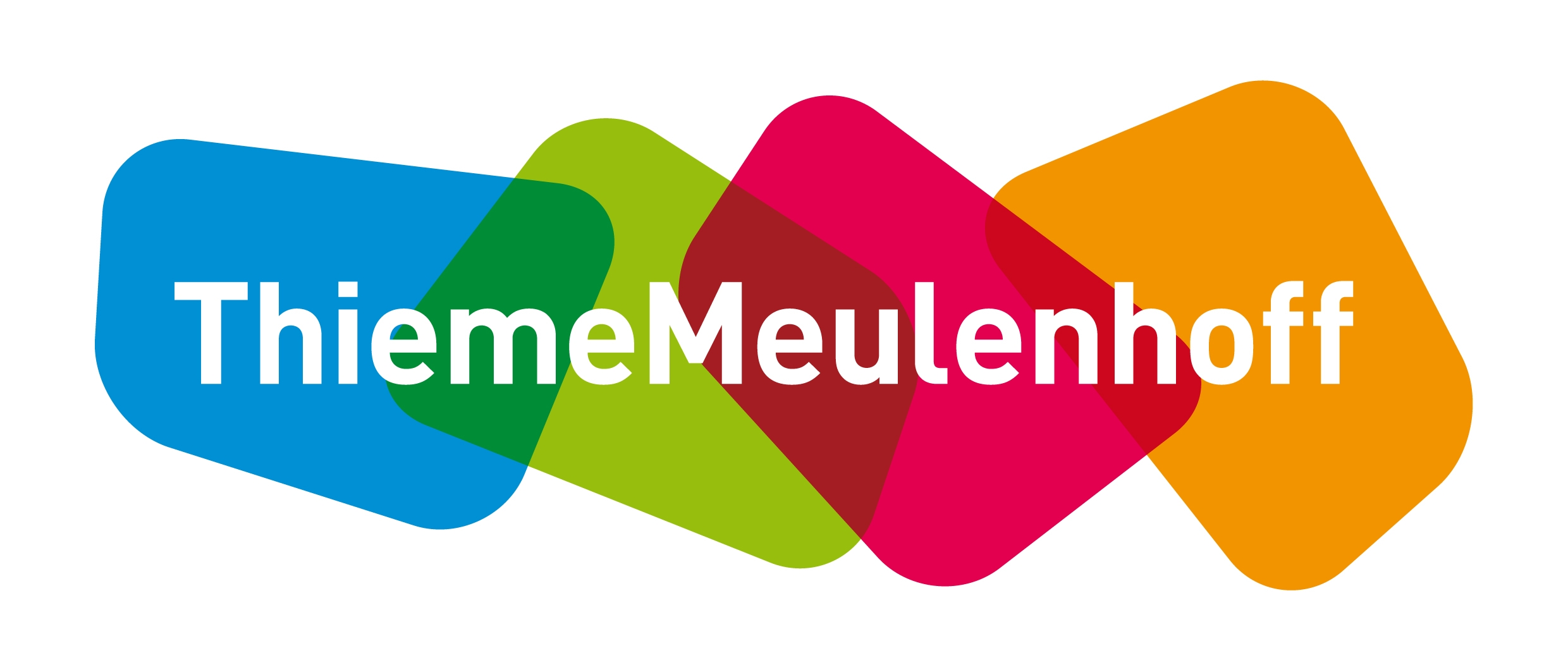 Digitaal & PapierDe ideale mix om te differentiëren
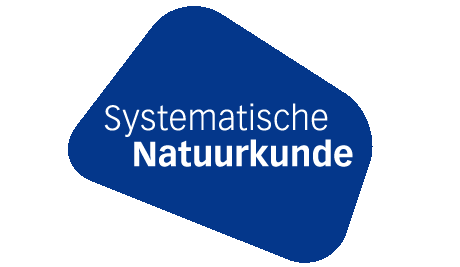 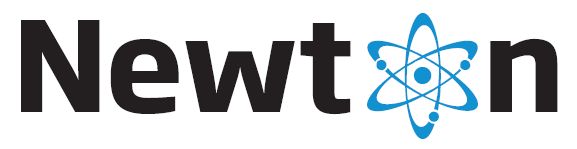 Ervaringen met eDition (docenten)  
Ik probeer leerlingen zelf de regie te geven.
Ik koppel opdrachten aan leerdoelen.
Ik zie welke vragen voor mijn leerlingen lastig zijn.
Op onze school mogen leerlingen zelf bepalen welke en hoeveel opgaven ze maken.
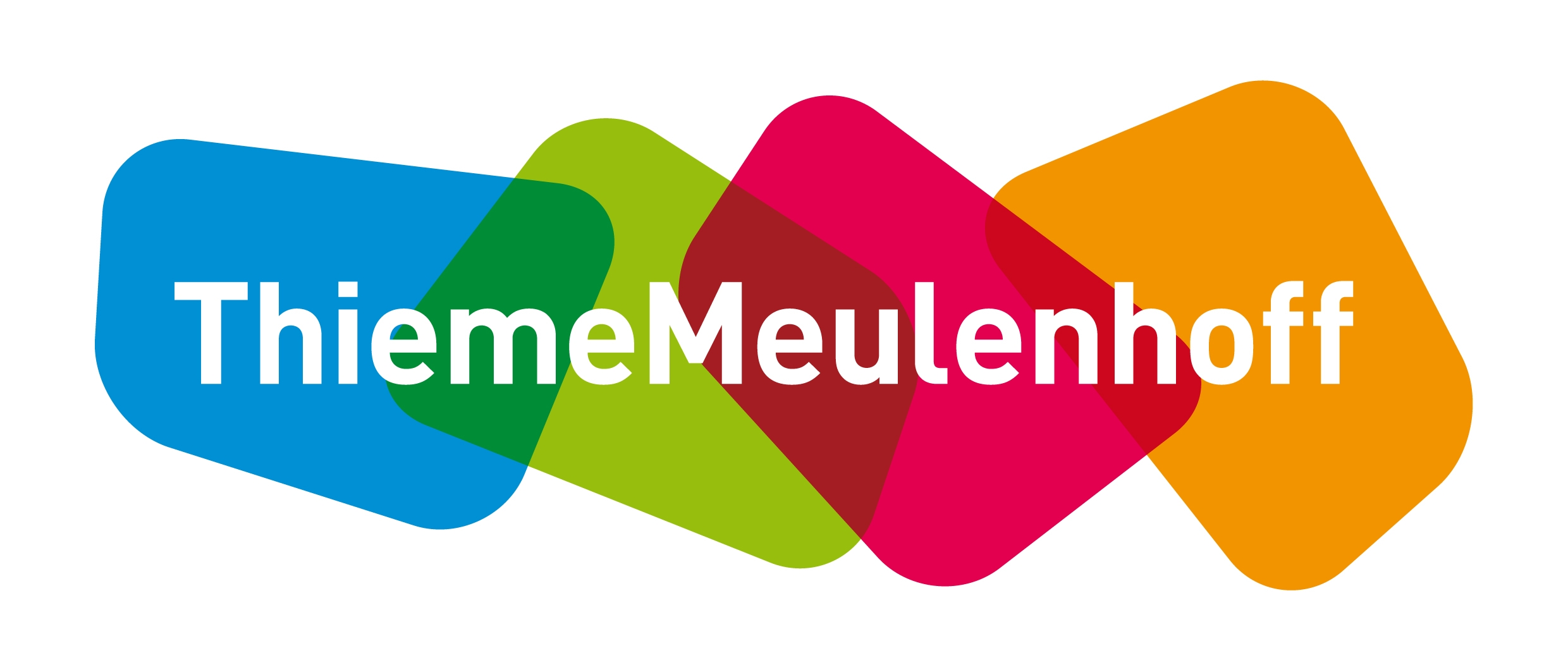 Digitaal & PapierDe ideale mix om te differentiëren
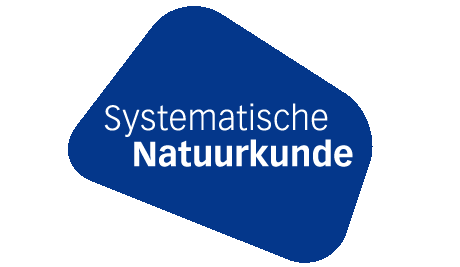 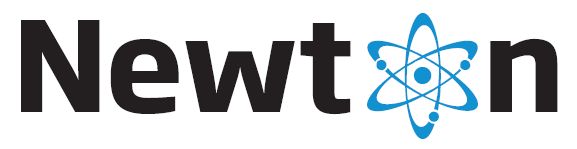 Ervaringen met eDition  
Leerlingen waarderen de opgaven.
Formatief effect is duidelijk aanwezig.
Leerlingen werken redelijk serieus.
Nakijkmodel open vragen werkt goed.
Nog meer aandacht besteden aan feedback.
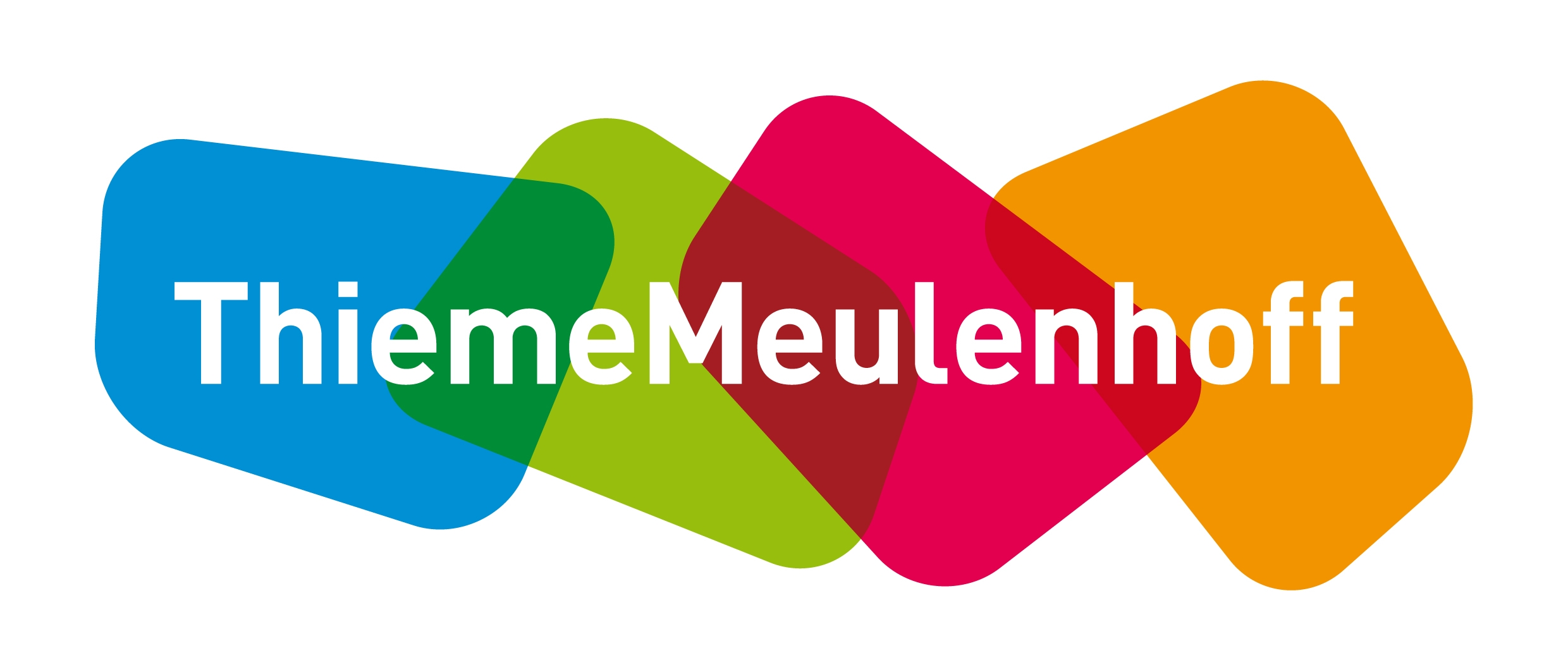 Digitaal & PapierDe ideale mix om te differentiëren
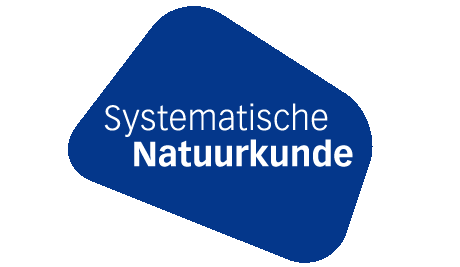 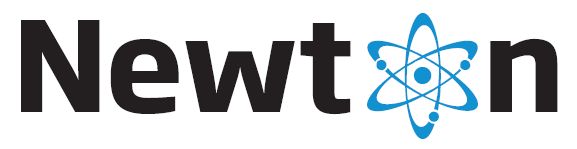 Hoe kun je hiermee differentiëren? 
Tussen bèta’s en non-bèta’s 
Begrijpen – enorm verschil in tempo en werken
Beheersen – opgaven kiezen
Hoe kan een leerling zelf keuzes maken?
Overzicht wat wel/niet goed gaat.
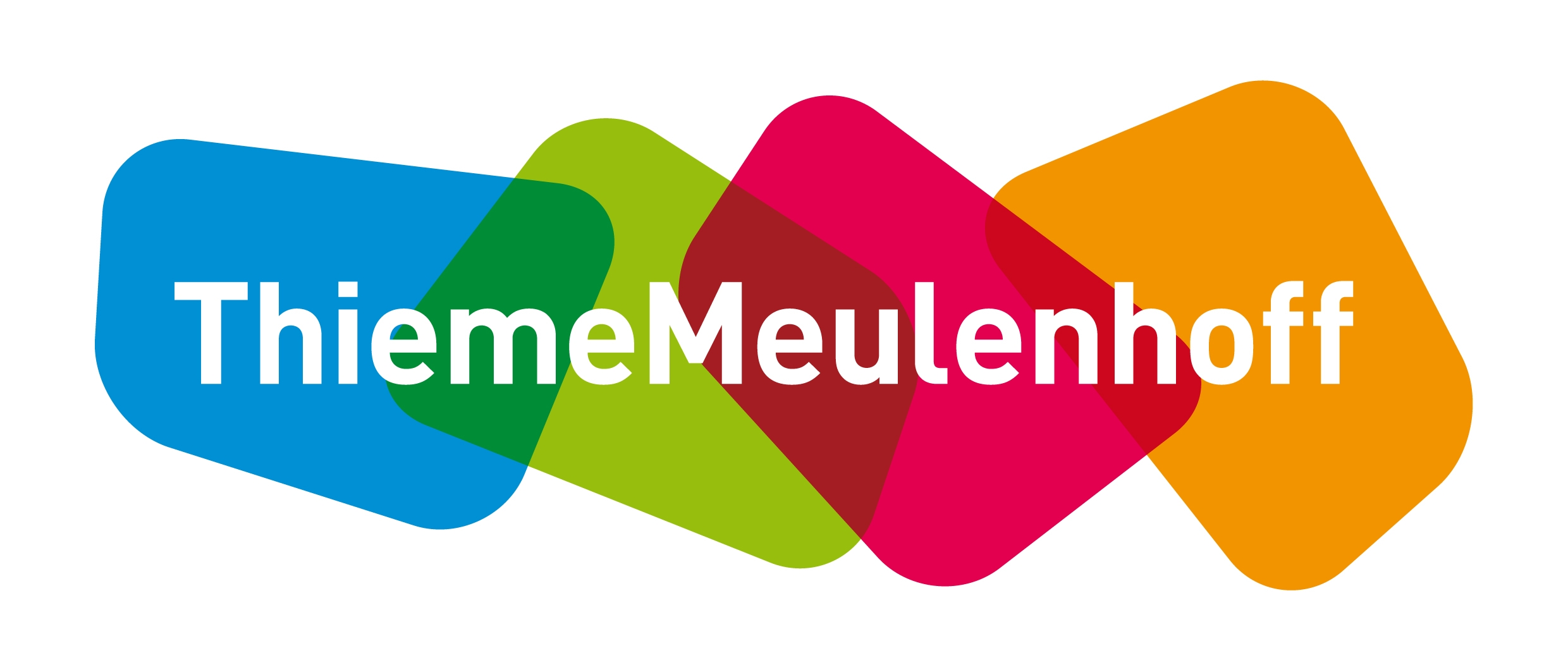 Digitaal & PapierDe ideale mix om te differentiëren
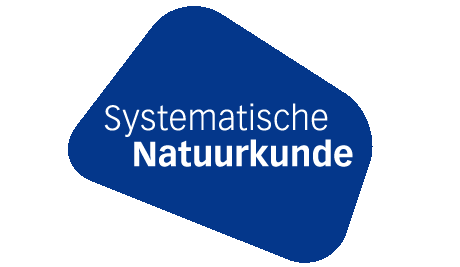 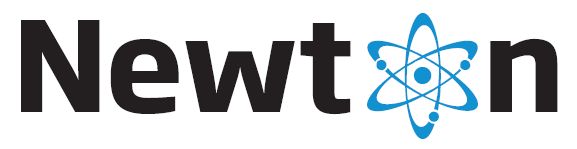 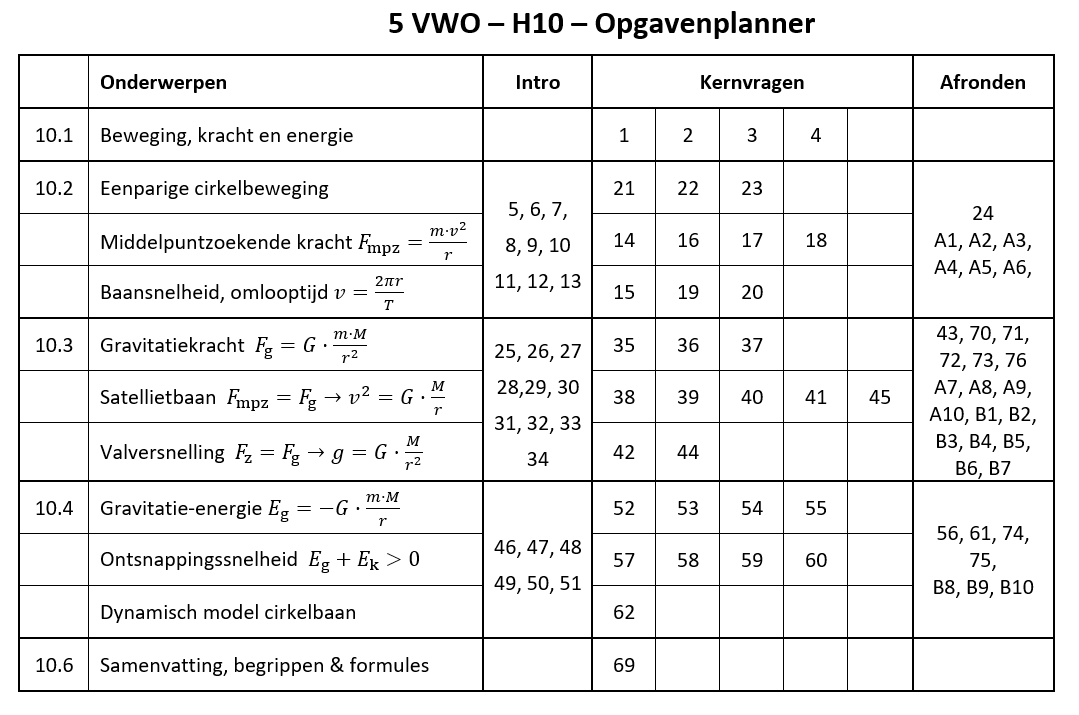 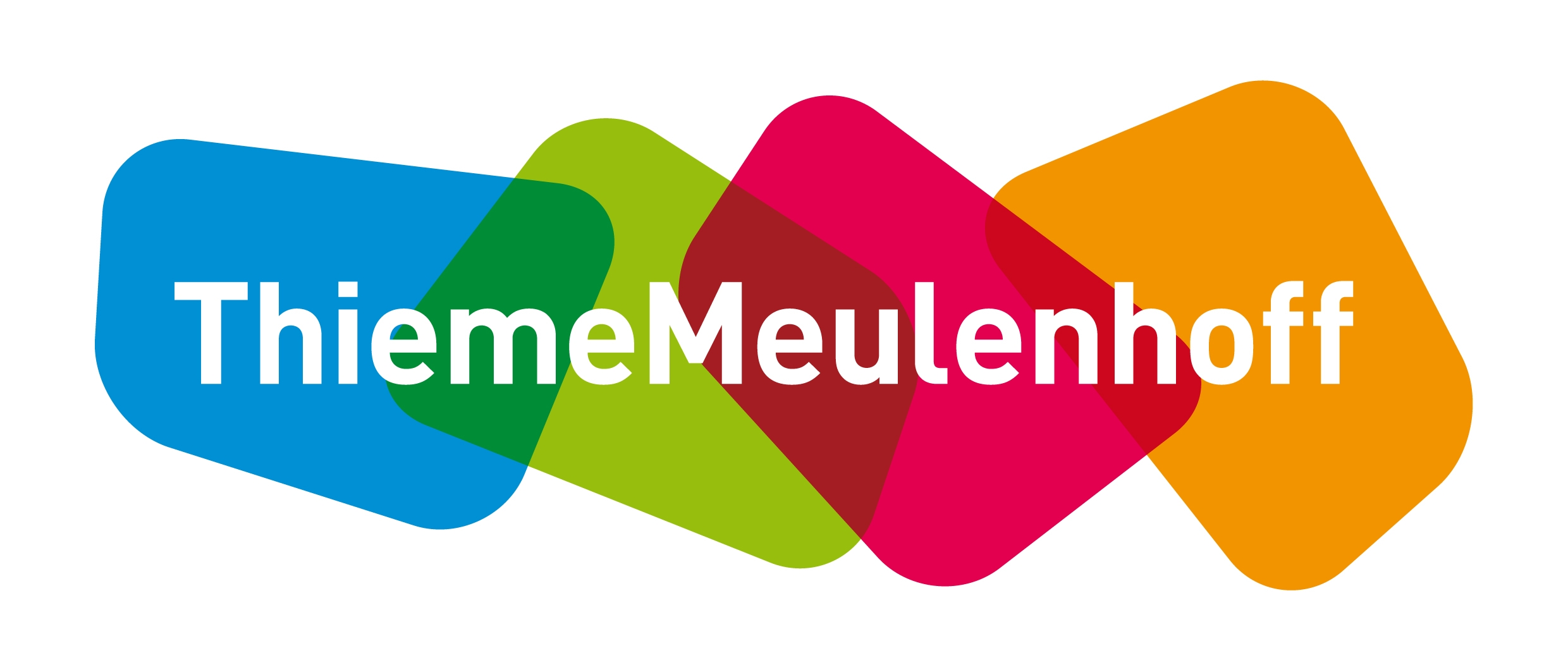 Digitaal & PapierDe ideale mix om te differentiëren
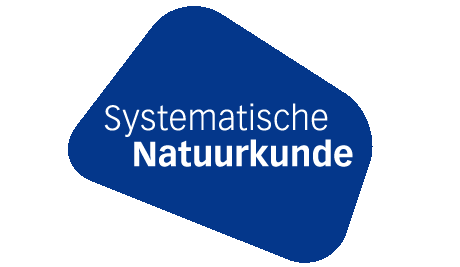 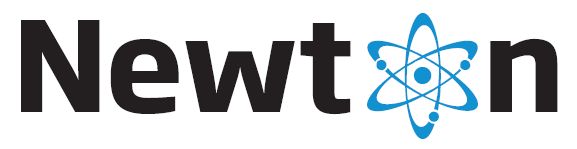 Hulpmiddelen op papier 
Opgavenplanner
Opgavenbundel
Samenvatting  begrippenlijst + vragen
Formule-overzicht

Formatieve toetsen
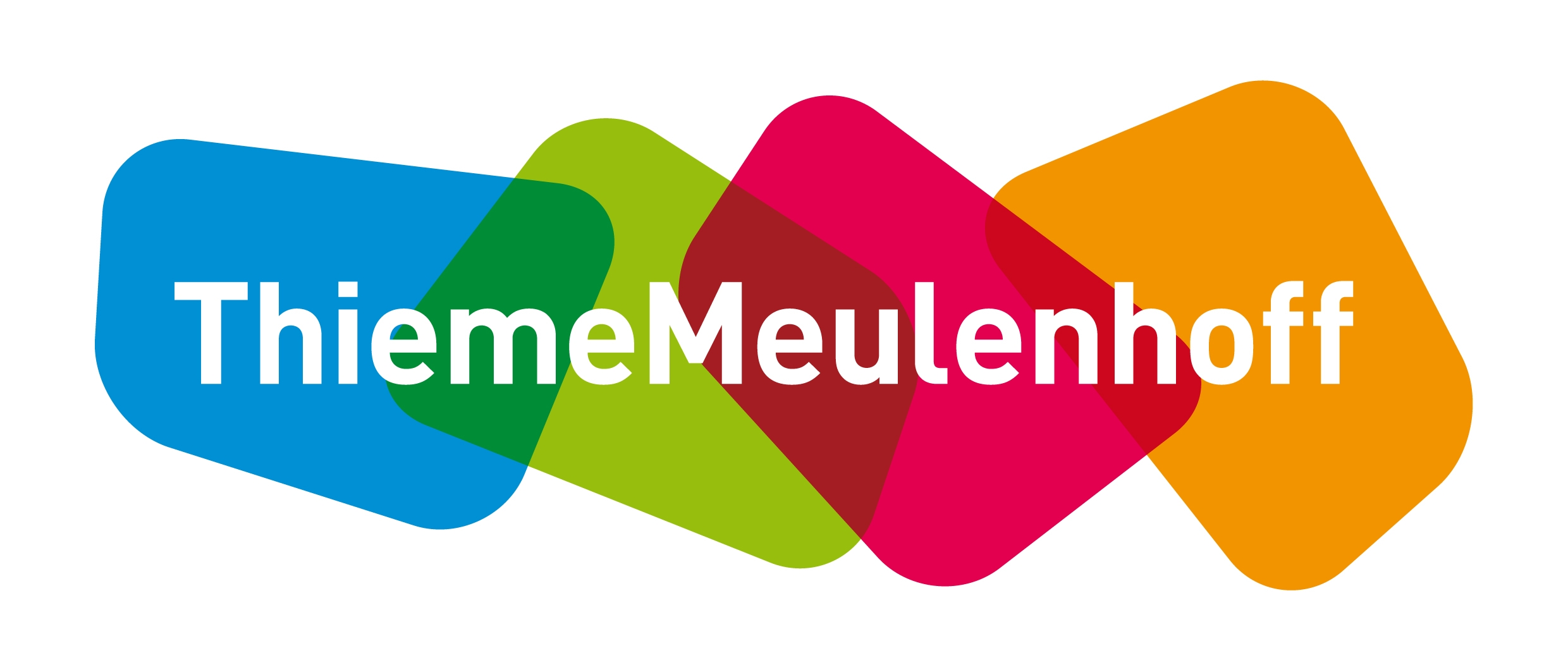 Digitaal & PapierDe ideale mix om te differentiëren
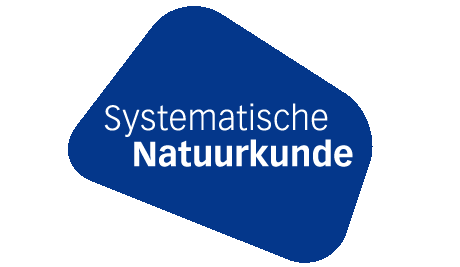 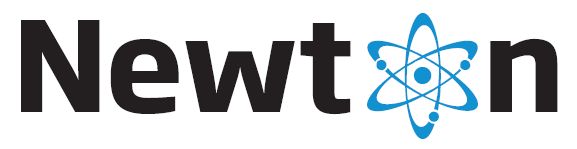 Formatieve toets
In tweetallen, met boek erbij
Start individueel met een deel van de toets
Elkaars werk aanvullen en verbeteren
Cijfer telt niet mee, hooguit als een bonus.
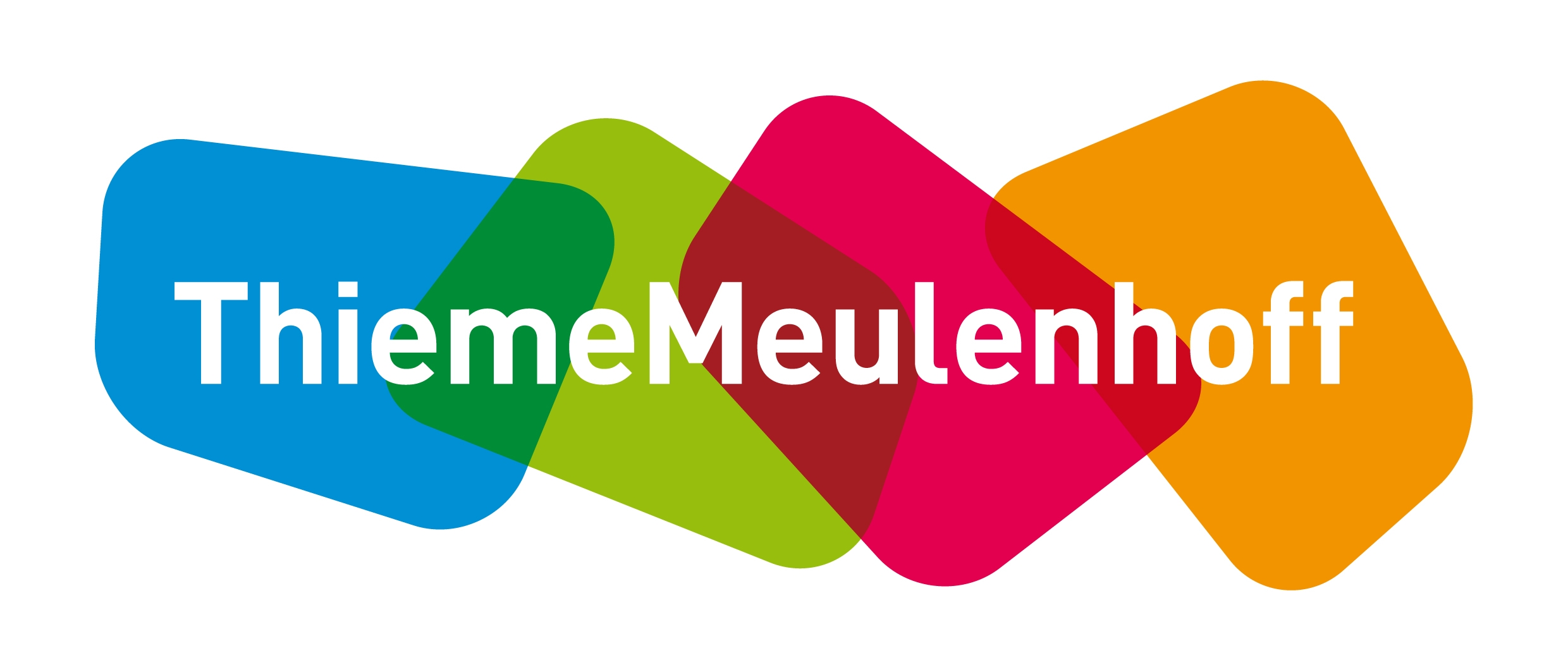 Digitaal & PapierDe ideale mix om te differentiëren
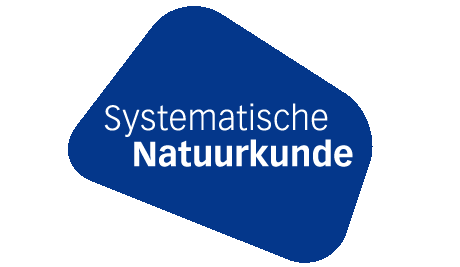 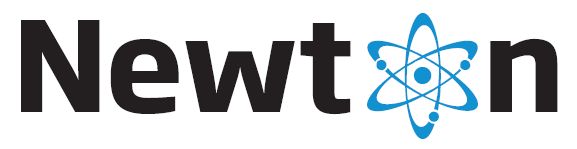